Student slides
Lesson 1
3rd & 4th Grade
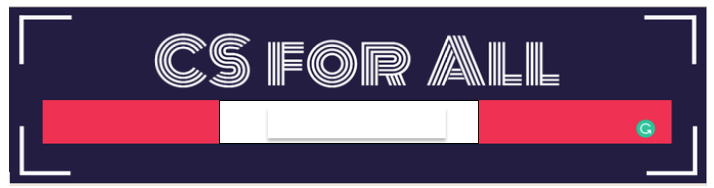 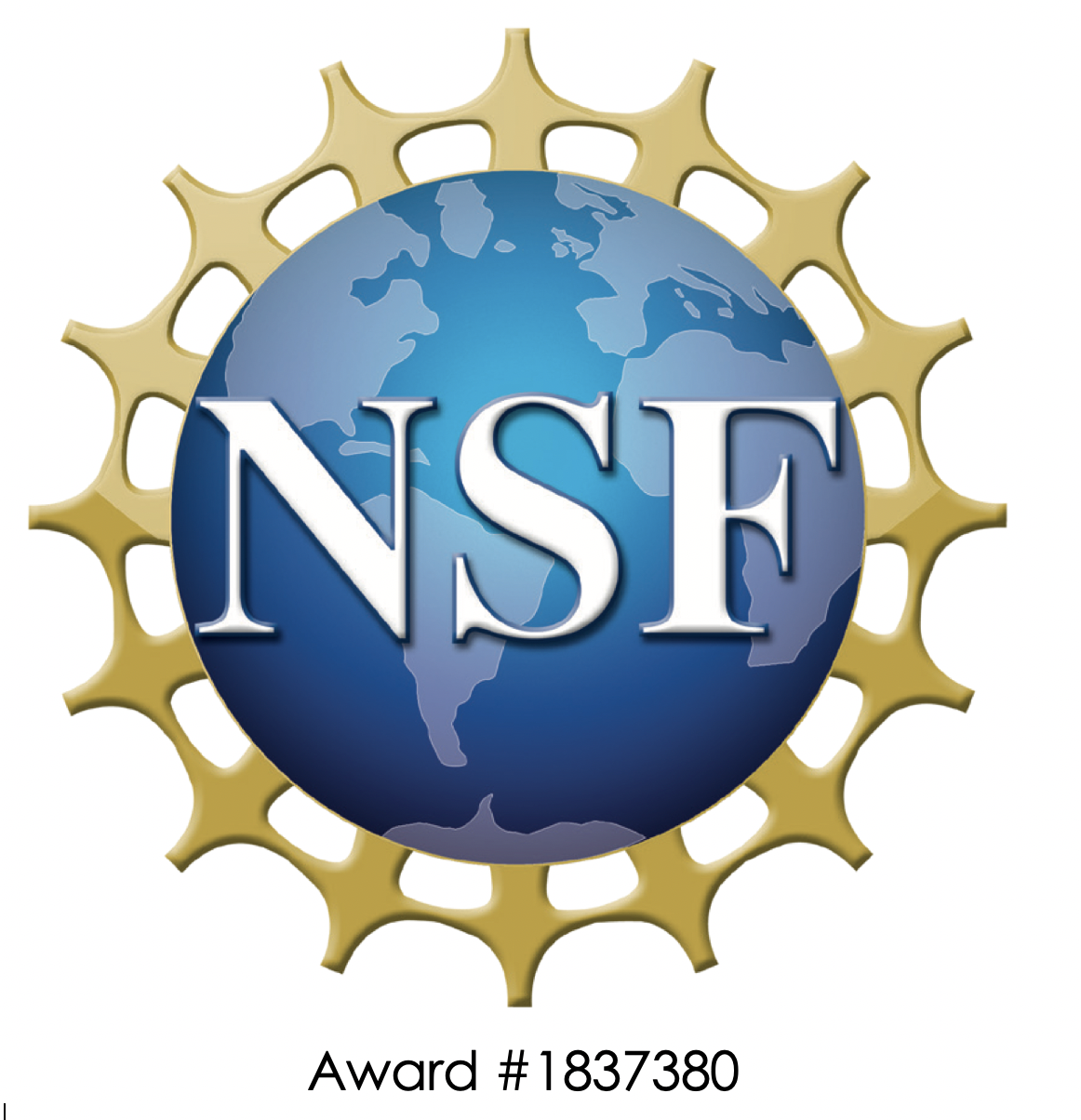 Lesson created by the GMU-ODU CSforAll Team. For more information about 
this lesson and our CSforAll initiative, contact Dr. Amy Hutchison at achutchison1@ua.edu
Lesson Objectives:  I can…
Review familiar patterns and sequences     
Review Scratch objects and blocks                                                                                            
Identify and use the start block, speak block, think block
Select and drag Scratch blocks to sequence a code (unplugged)
Scratch block Warm up: Pattern 1
Use this space to create your pattern digitally! You can use the space on this slide to copy, paste, and move around the blocks to create your pattern.
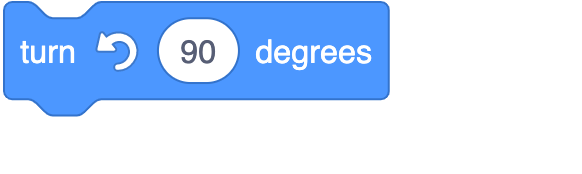 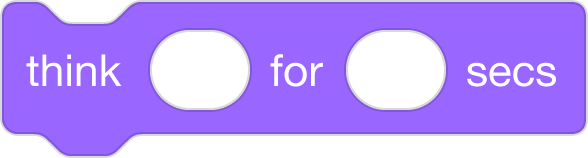 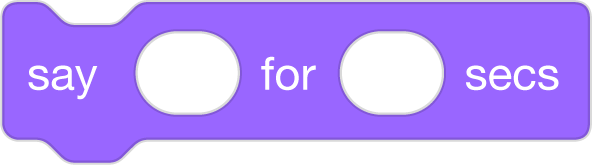 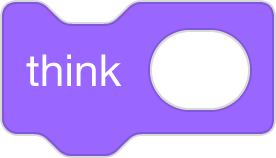 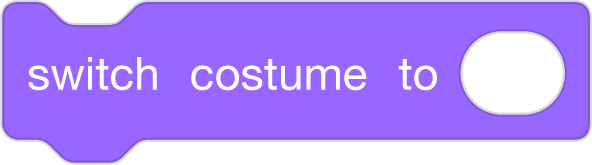 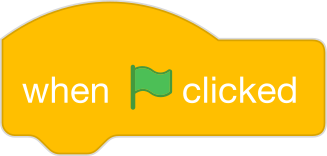 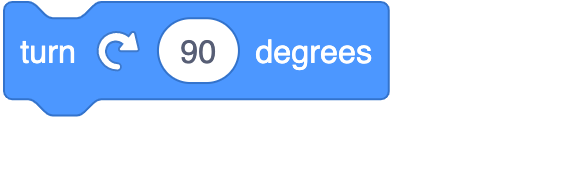 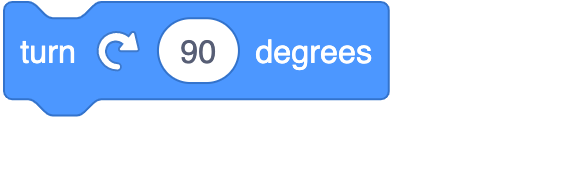 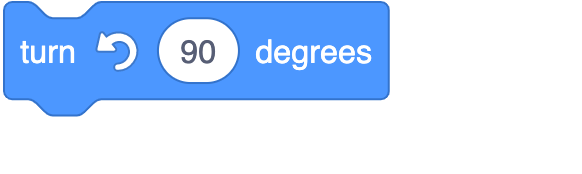 Scratch block Warm up: Pattern 2
Use this space for your second pattern (if you have one!)
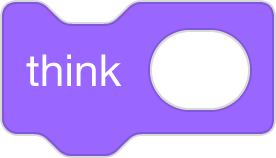 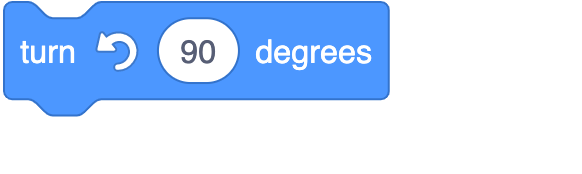 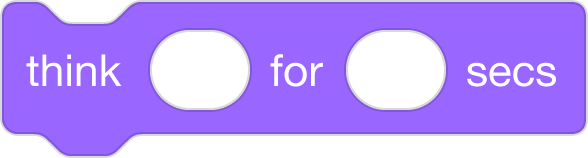 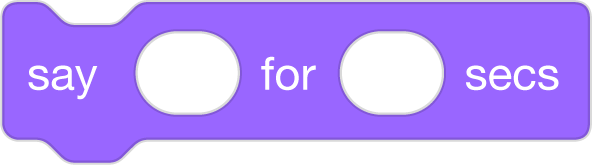 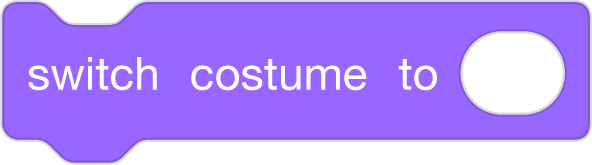 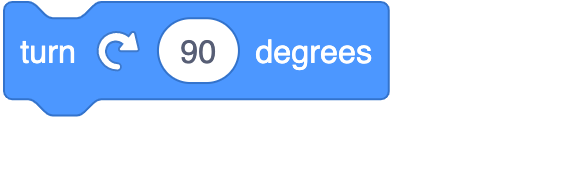 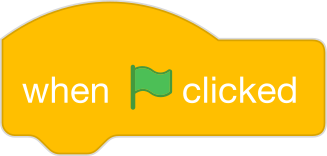 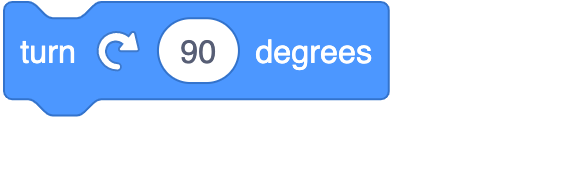 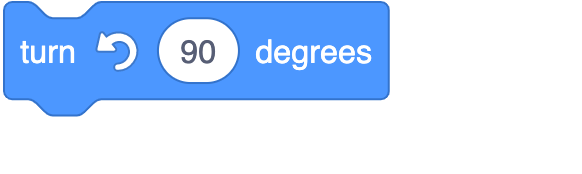 Pair Programming
https://www.dropbox.com/s/f3ozppb4pk4egku/Pair%20Programming-%281080p%29.mp4?dl=0
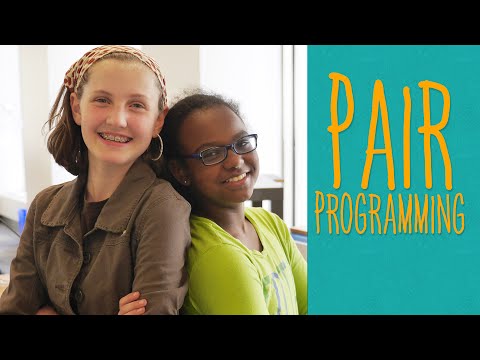 [Speaker Notes: Watch this video if working in pairs.]
Put the blocks in the correct order to help the sheep find the grass.
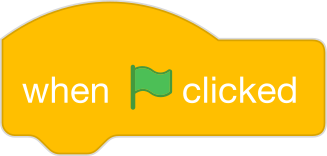 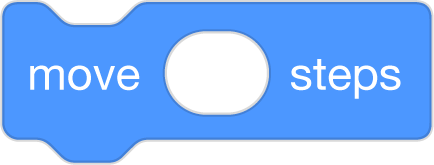 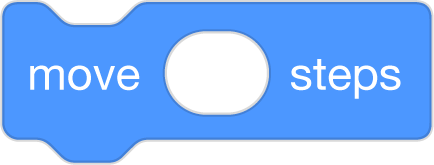 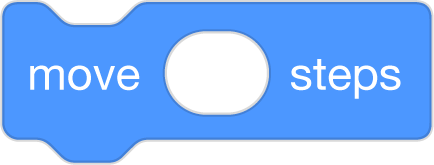 1
1
1
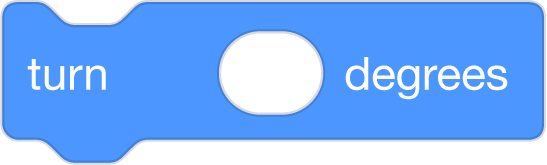 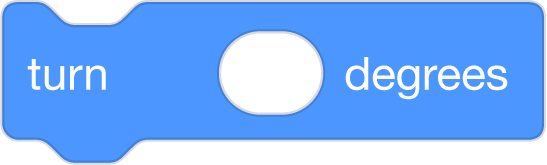 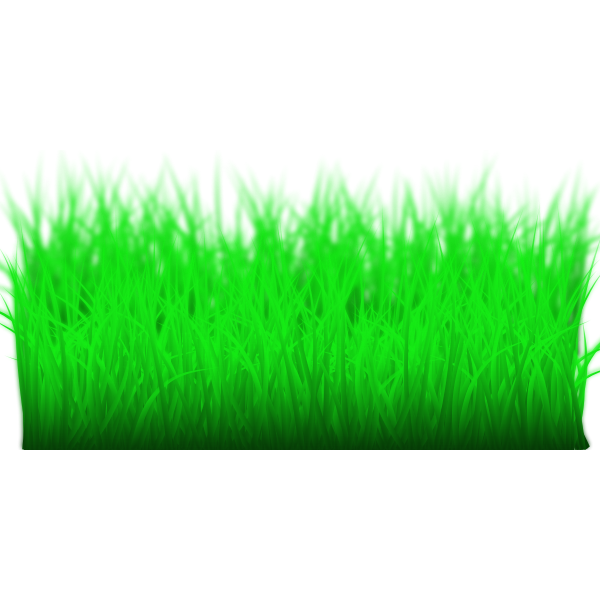 90
90
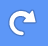 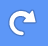 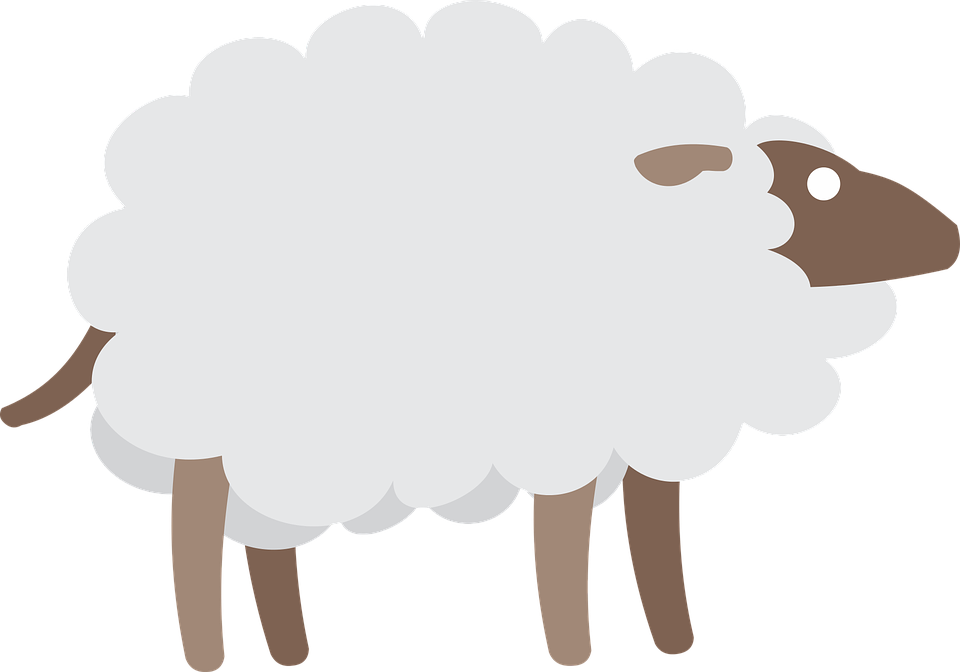 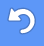 Each square equals to a single step
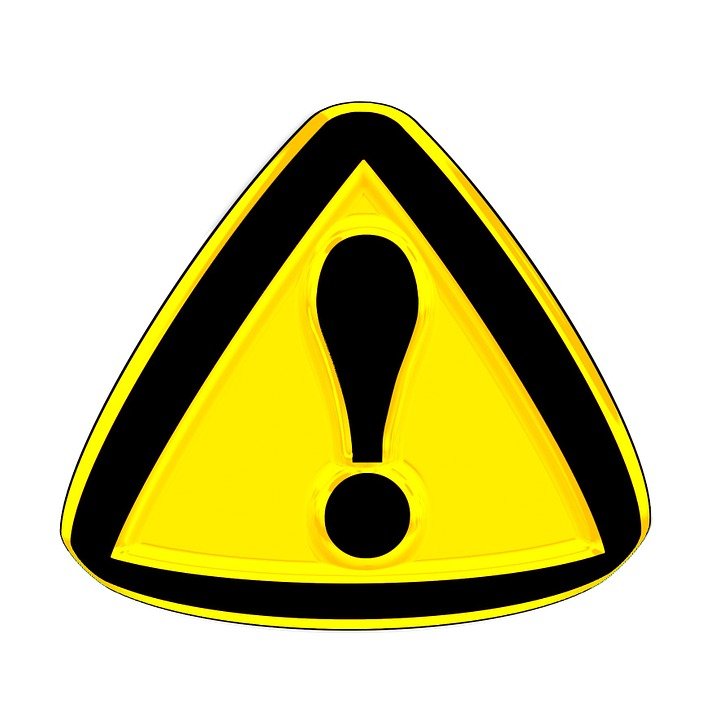 Drag the blocks from the middle column to the right column to solve the puzzle.
Put the blocks in the correct order to help the sheep find the grass.
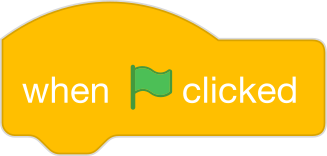 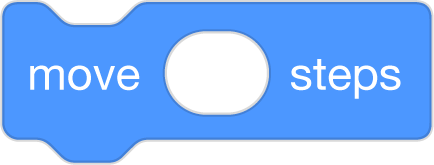 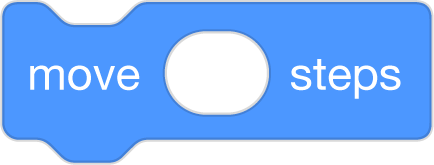 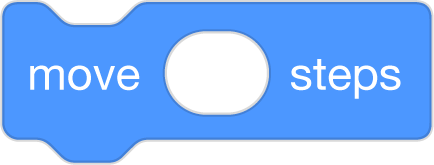 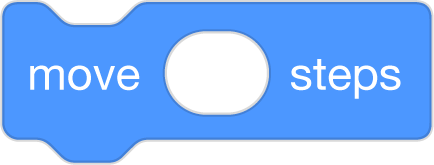 1
1
1
1
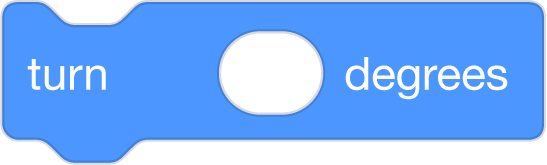 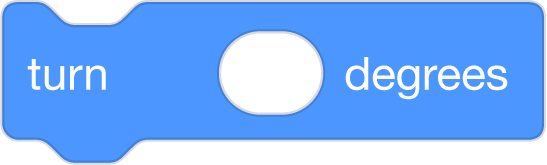 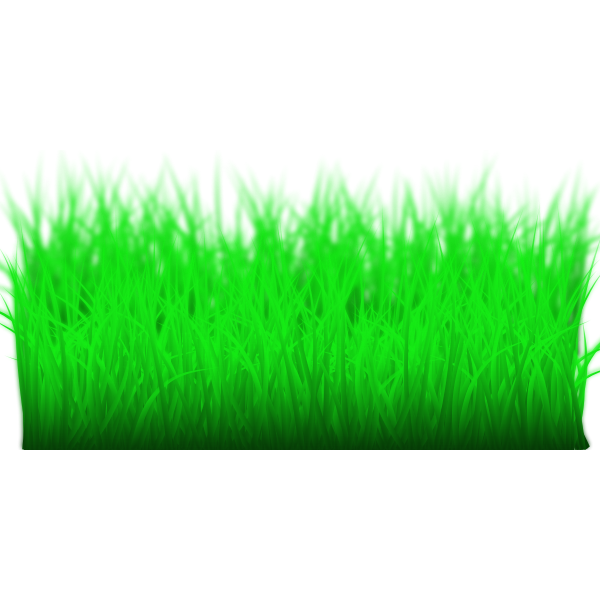 90
90
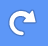 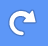 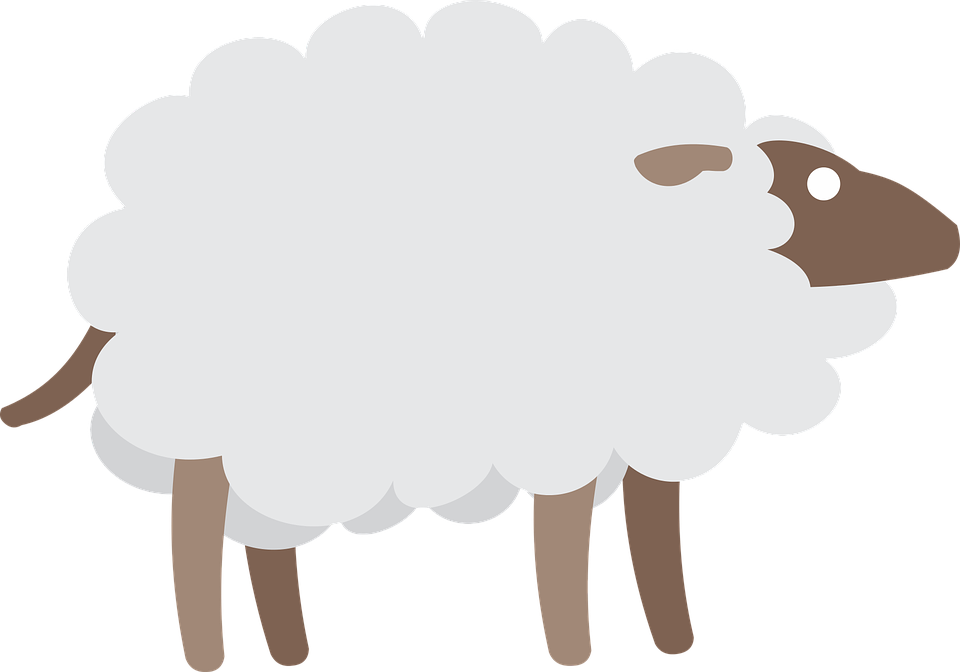 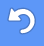 Drag the blocks from the middle column to the right column to solve the puzzle (Only use the provided blocks).
There is an extra block that is not needed in the solution.
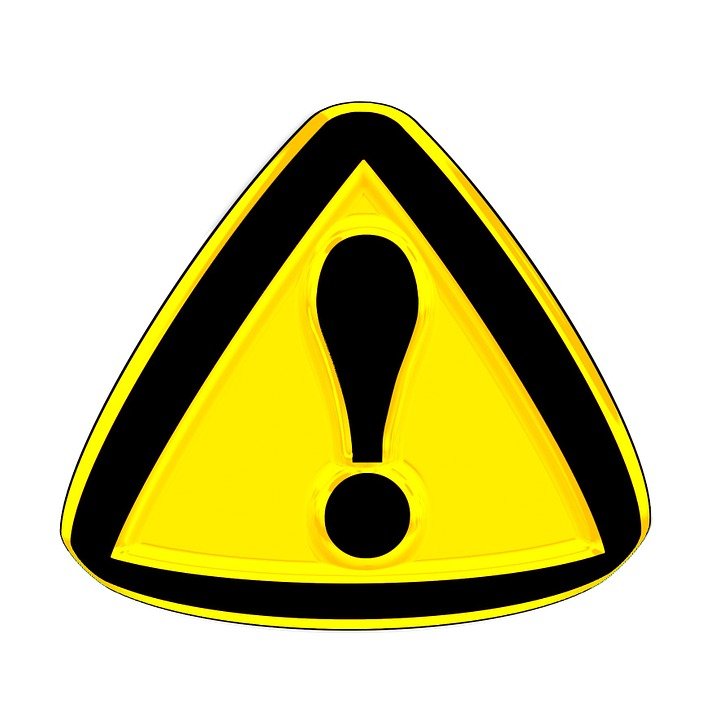 Put the blocks in the correct order to help the sheep find the grass.
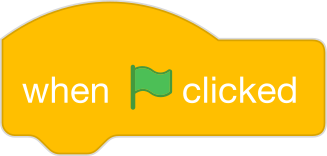 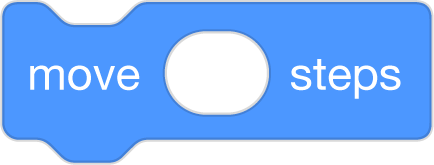 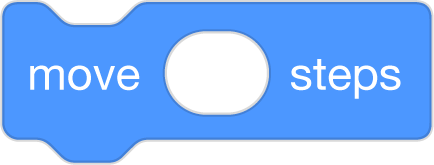 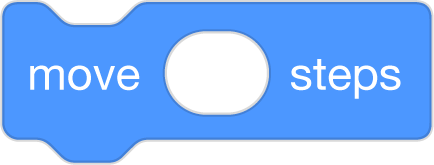 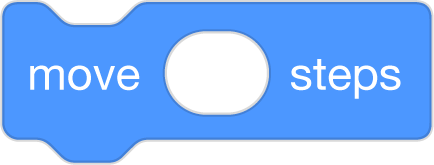 1
1
1
1
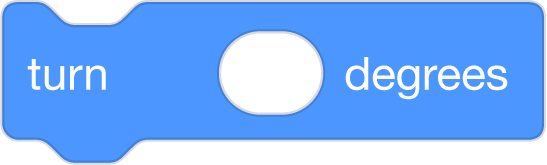 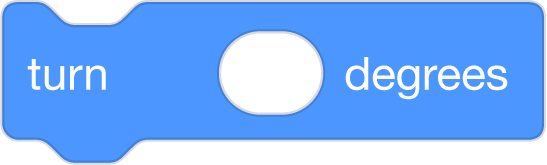 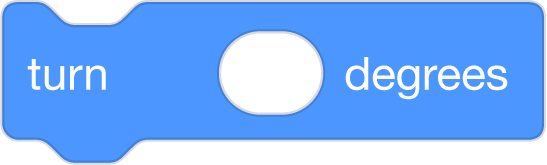 90
90
90
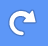 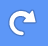 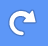 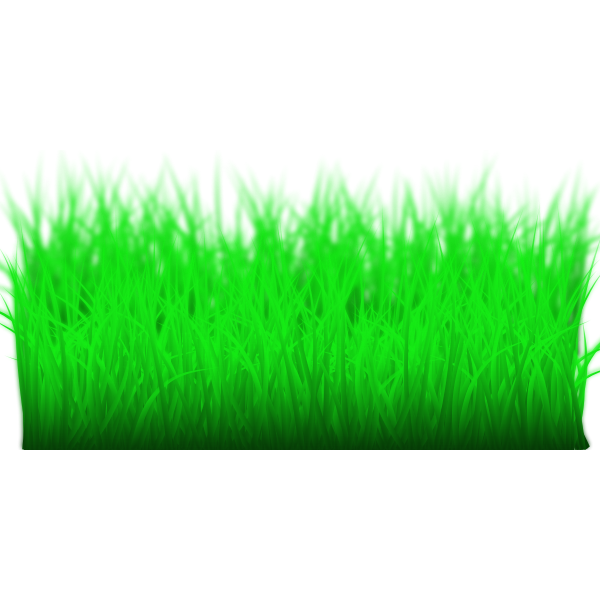 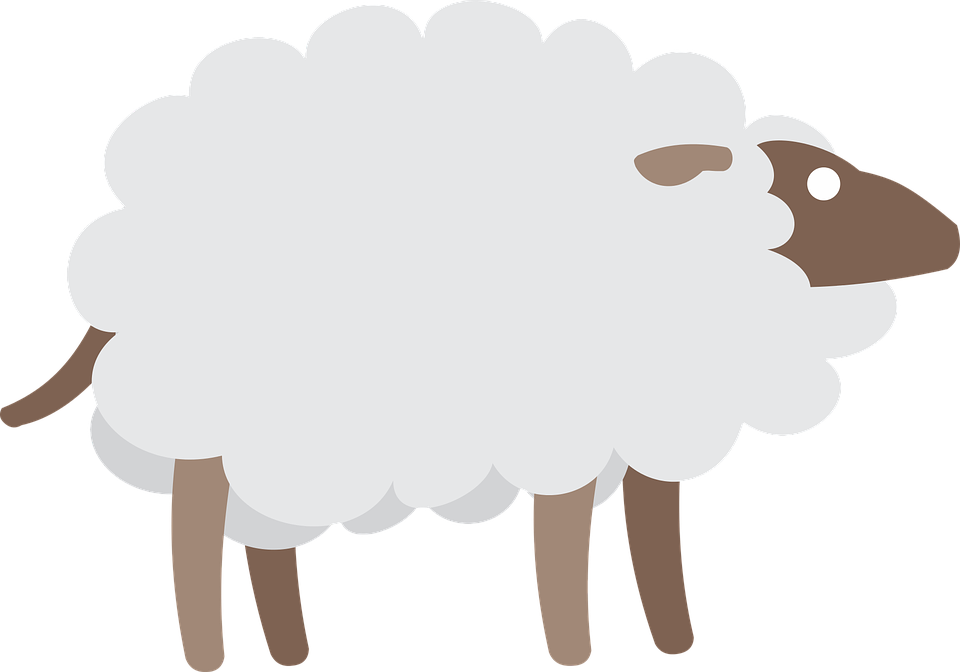 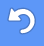 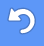 Drag the blocks from the middle column to the right column to solve the puzzle.
Now it is your turn to create puzzles and ask your friends to solve them based on the challenges you provided.
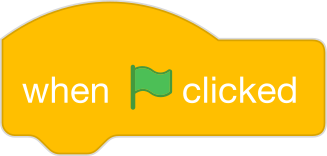 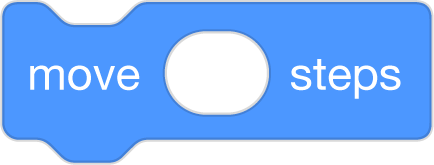 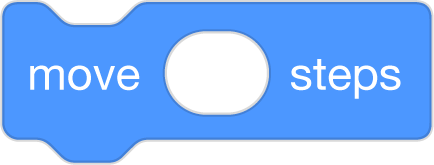 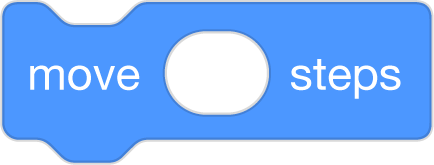 1
1
1
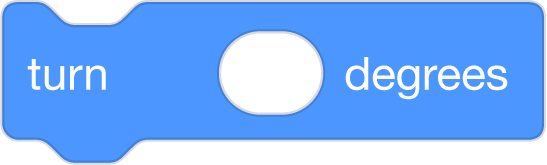 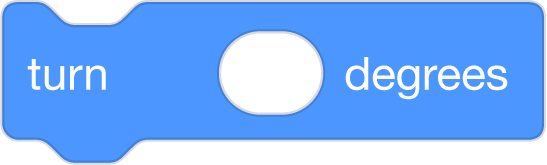 90
90
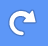 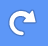 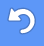 Great job!
Student slides
Lesson 2
3rd & 4th Grade
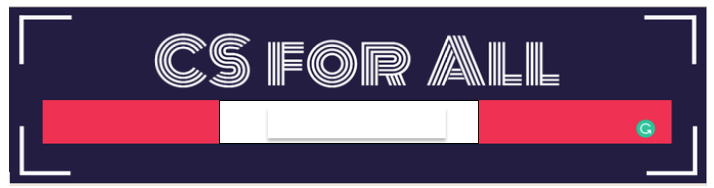 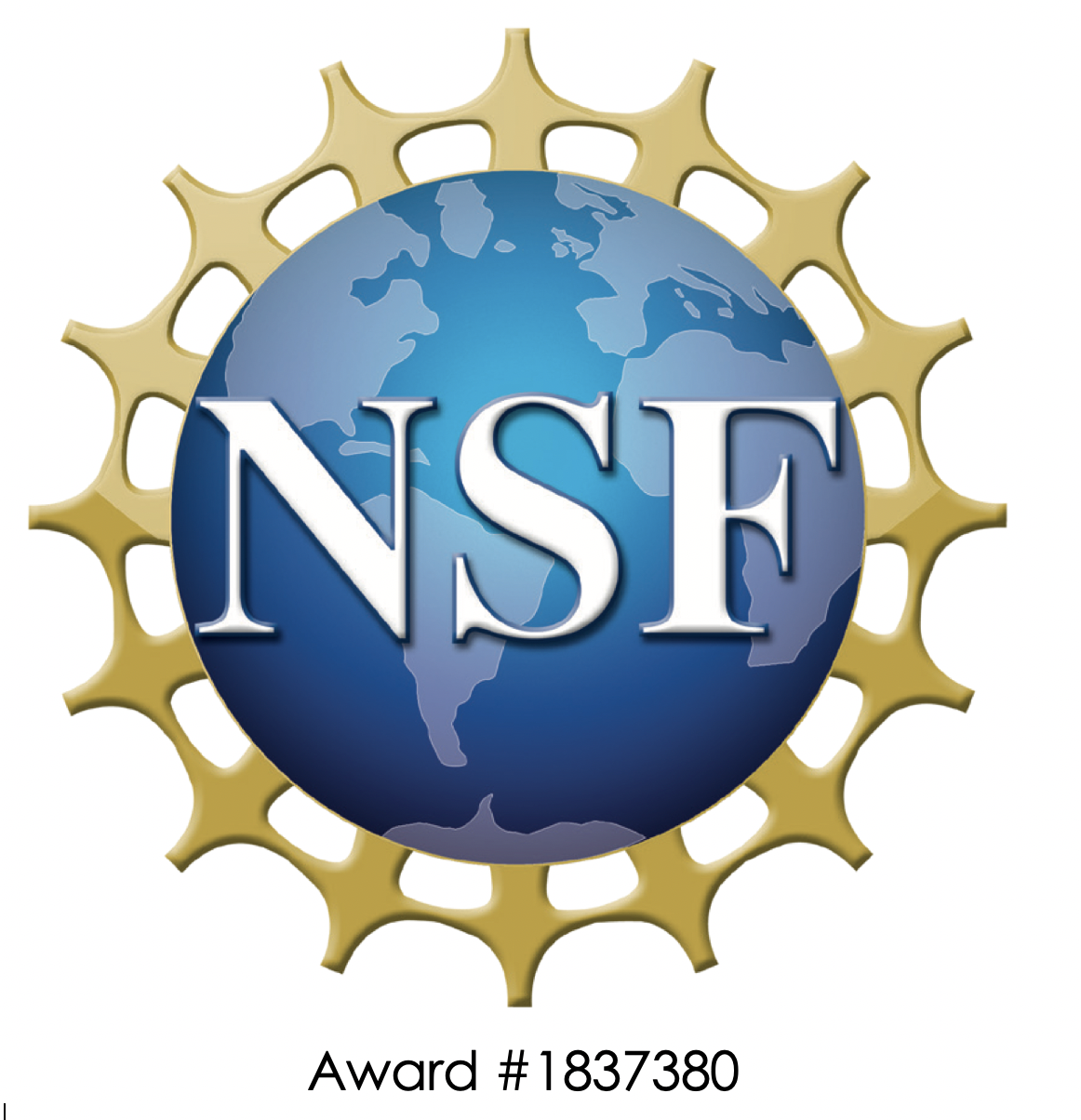 Lesson created by the GMU-ODU CSforAll Team. For more information about 
this lesson and our CSforAll initiative, contact Dr. Amy Hutchison at ahutchi9@gmu.edu
Independent Practice:
First, open a new window in your browser.
Next, download the .sb3 file from the following link: https://bit.ly/3rkIjBQ 
Then, go to the following CS First Scratch Link: https://bit.ly/3PexYzB and open the Coco link that was shared by your teacher and click on Level 1.
Next, Click Sign in on CS First and Choose “I’m a student”
Then, Click “File” menu and Choose “Load from your computer”
Next, use the story and code you see in each row of CoCo Level 1 to put your jumbled code into the correct sequence in CS First.  NOTE: if you do not see any code in CS First, be sure to scroll up and down.
Last, play your animation in Scratch by pressing the green flag.
Finally, correct any mistakes you made by fixing your code!
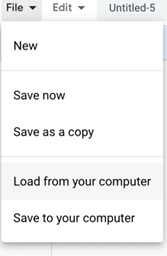 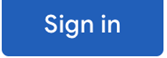 Pause here. (10-15 minutes)
[Speaker Notes: Ok, here is the sequence of steps to complete you independent practice. Your teacher is going to share two links with you that you will need to open on your computer. 



Pause here.]
Student slides
Lesson 3
3rd & 4th Grade
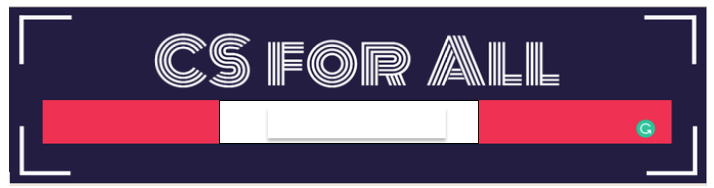 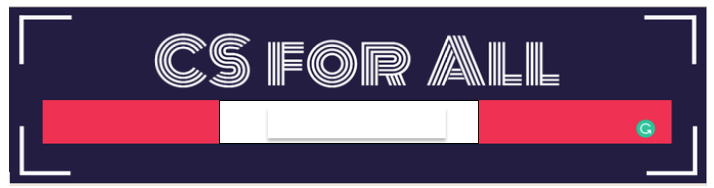 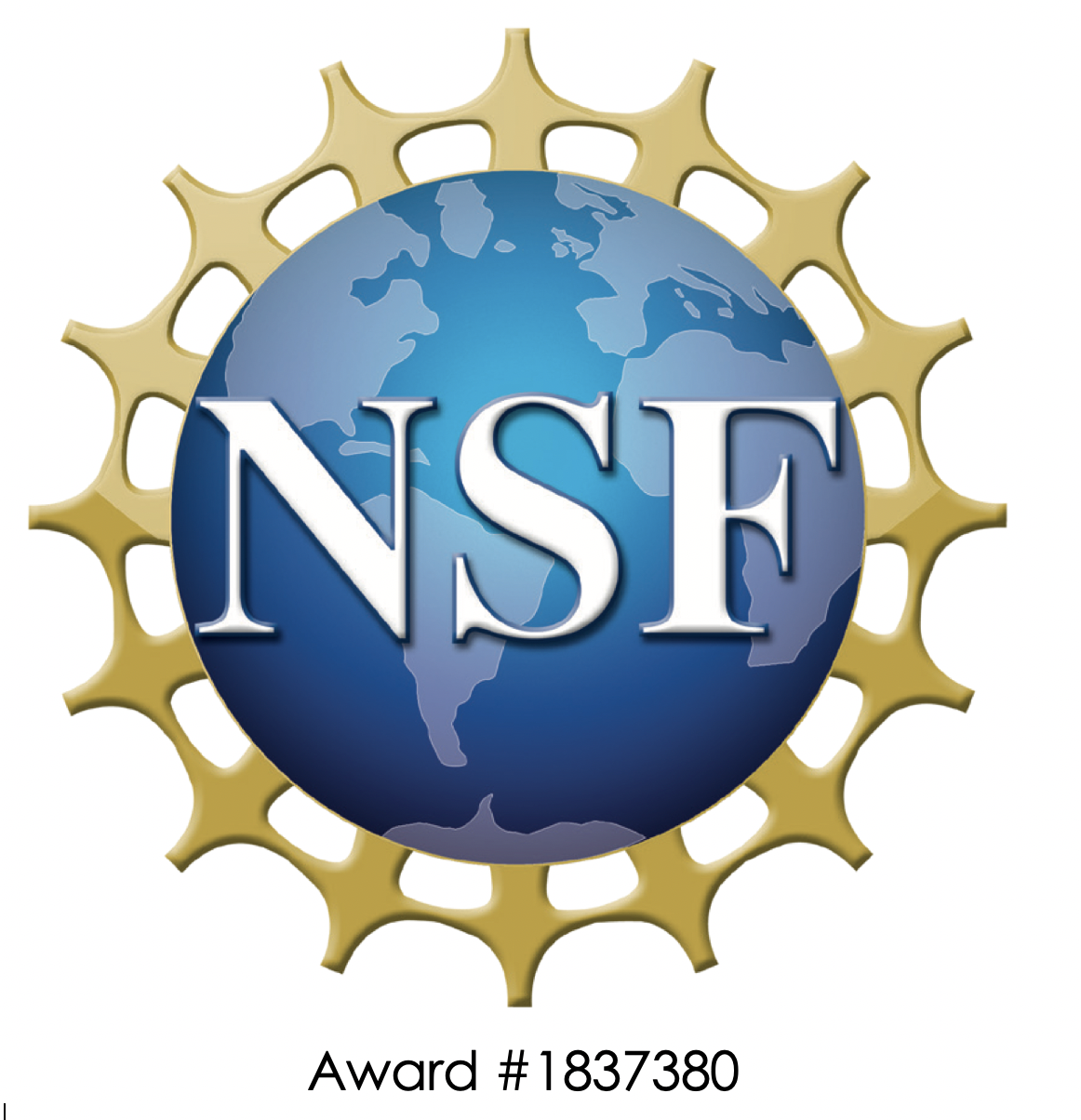 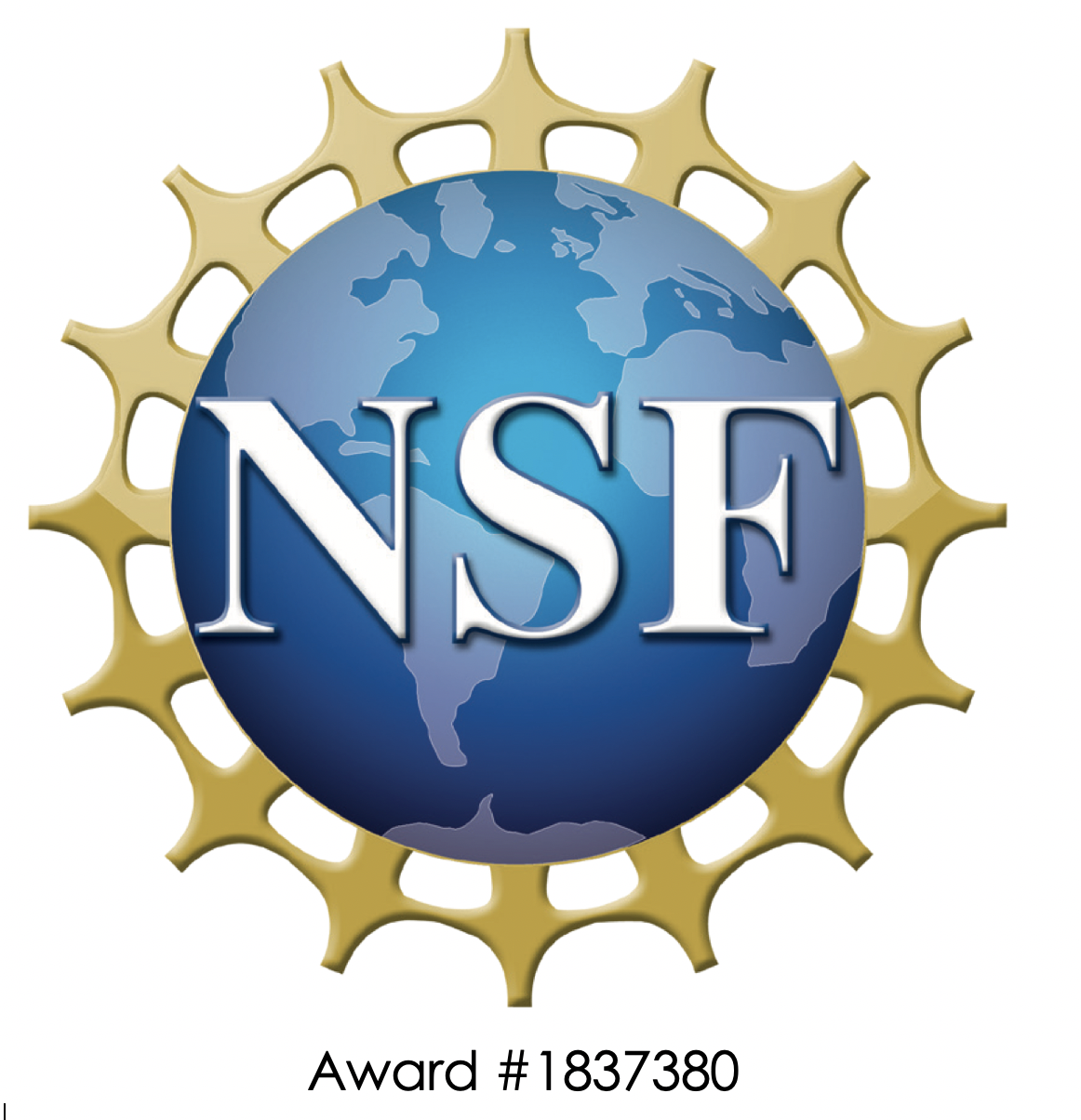 Lesson created by the GMU-ODU CSforAll Team. For more information about 
this lesson and our CSforAll initiative, contact Dr. Amy Hutchison at ahutchi9@gmu.edu
Lesson created by the GMU-ODU CSforAll Team. For more information about 
this lesson and our CSforAll initiative, contact Dr. Amy Hutchison at ahutchi9@gmu.edu
Patterns & sequencing review activity
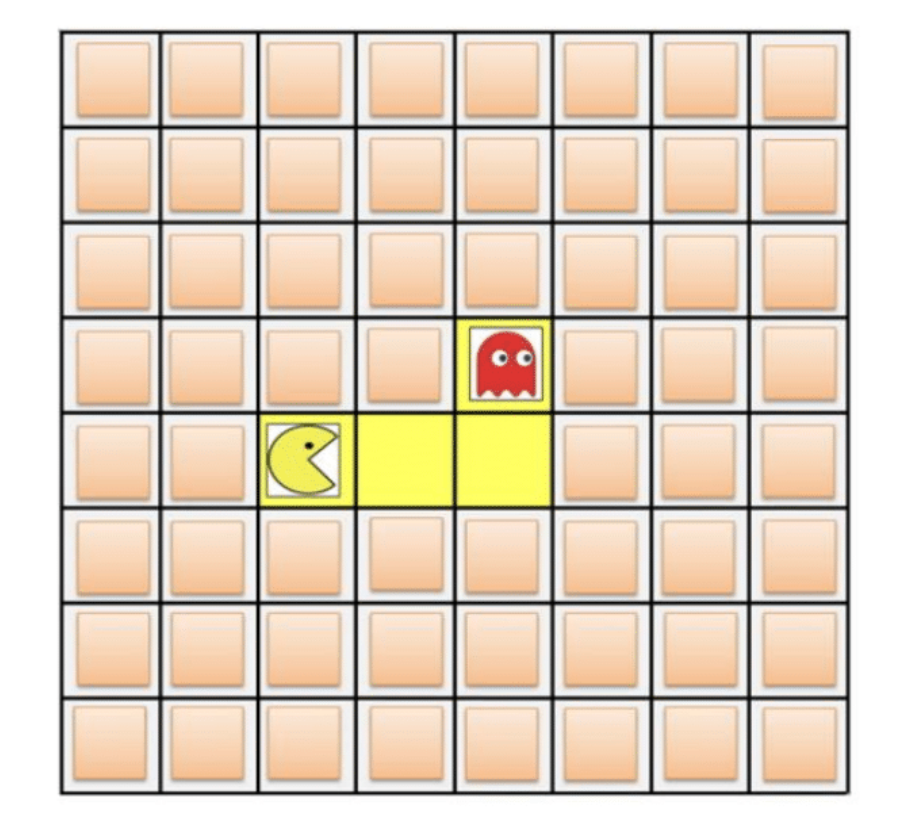 Warm up with this activity. 
Answer each question
Review answers as a class!
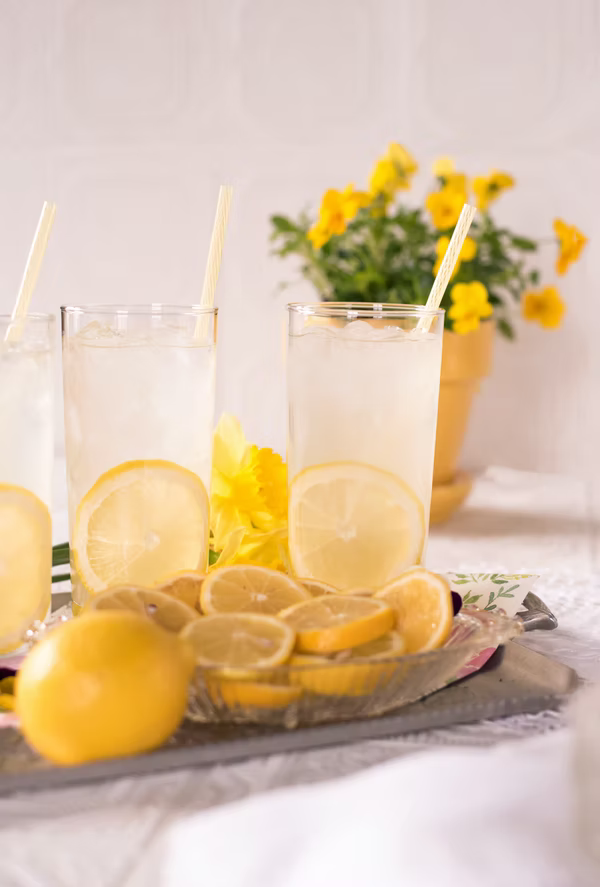 Independent practice
Write a recipe for making a drink. 
You may choose to write about lemonade, Koolaid, or another drink of your choice!
https://www.dropbox.com/scl/fi/qf1j67ajoq6tu0gacc460/Lemonade-or-Koolaid-recipe.docx.docx?dl=0&rlkey=4vm66w2jppnter0oqmgmw8i2t
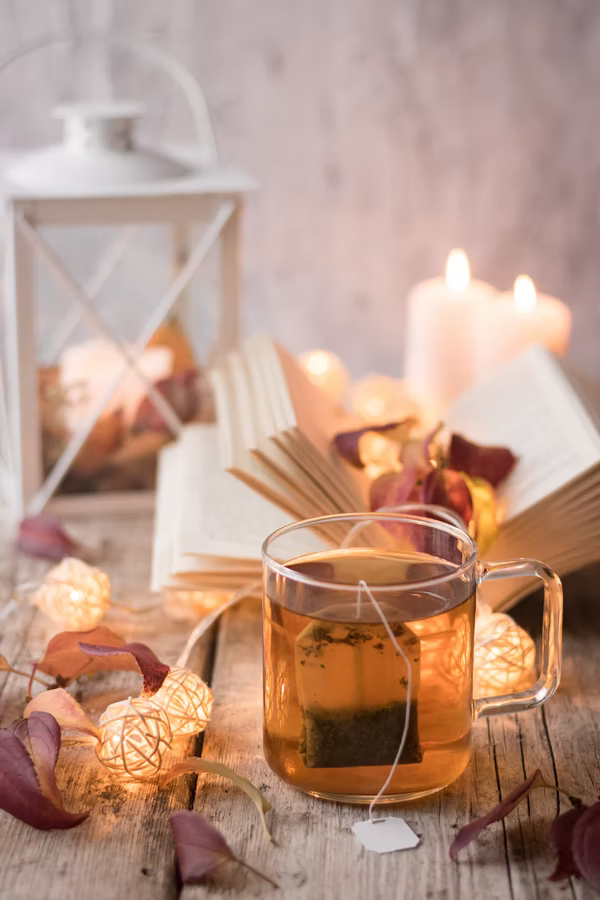 [Speaker Notes: In a moment, you will navigate to your student slide deck. In the deck is an outline for you. You will choose whether you want to write instructions for making lemonade or tea. Then you will type you instructions in. There is also a link to this document in the handouts, for the option to hand write your instructions. Your teacher will let you know what to do next.]
Student slides
Lesson 4
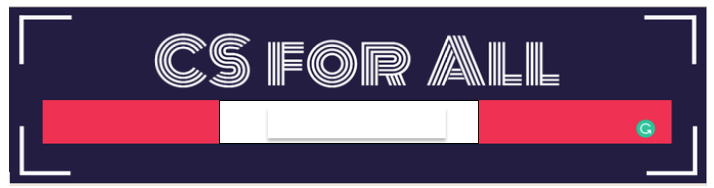 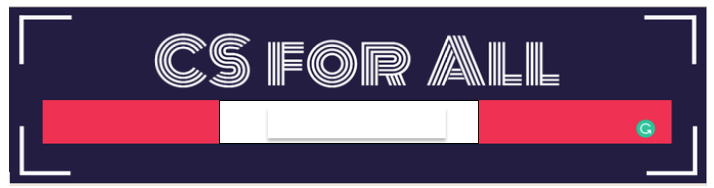 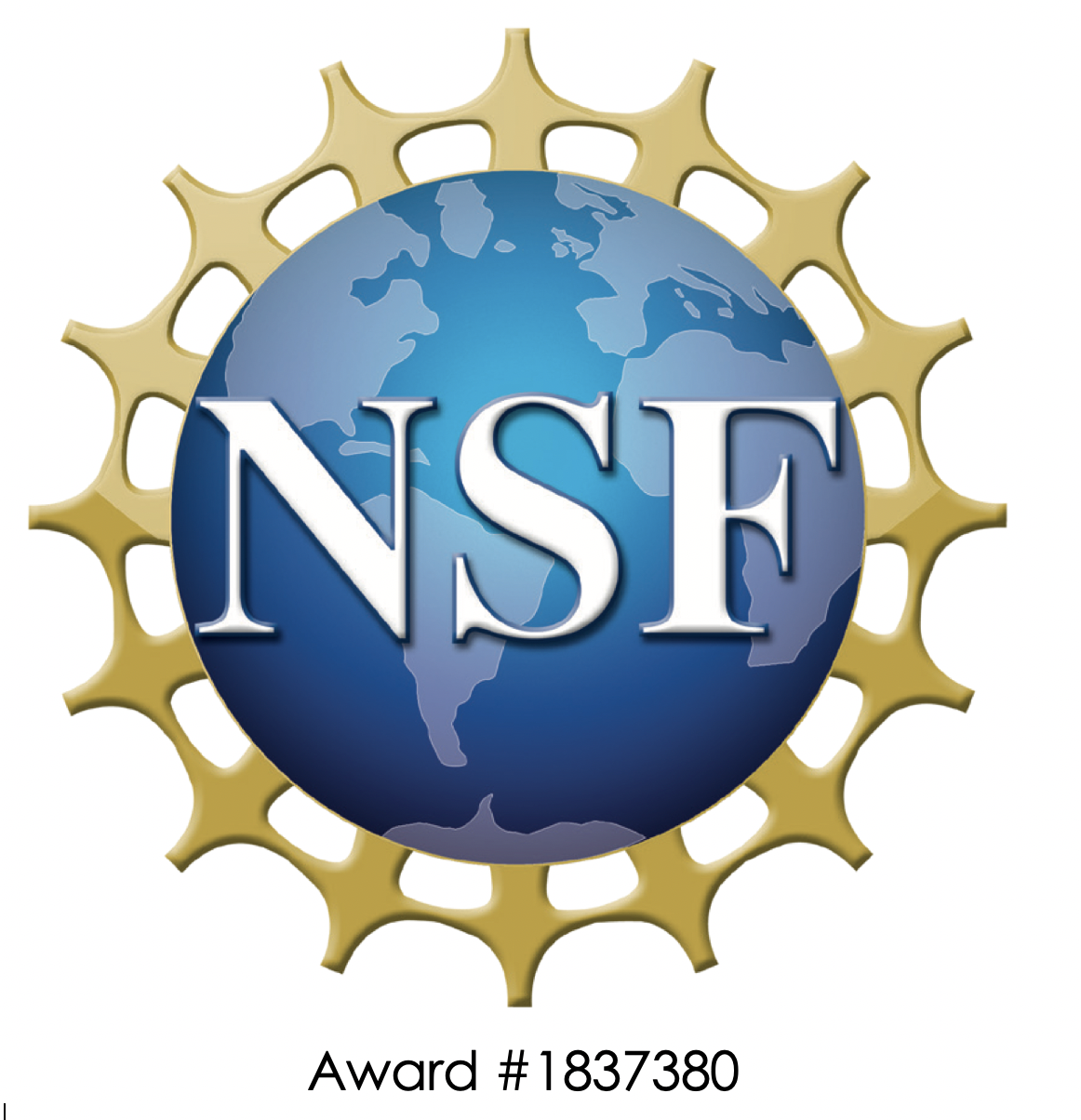 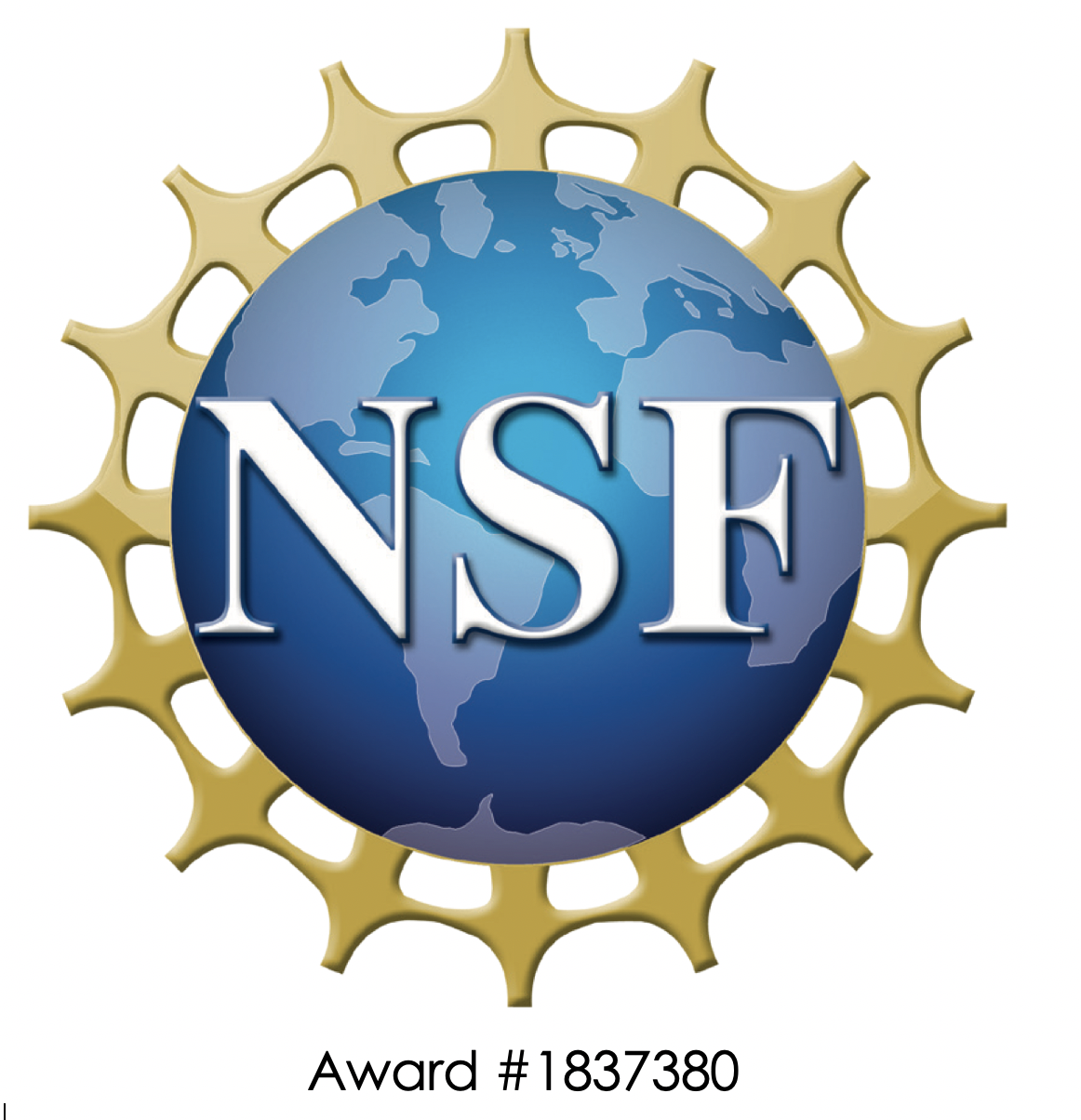 Lesson created by the GMU-ODU CSforAll Team. For more information about 
this lesson and our CSforAll initiative, contact Dr. Amy Hutchison at ahutchi9@gmu.edu
Lesson created by the GMU-ODU CSforAll Team. For more information about 
this lesson and our CSforAll initiative, contact Dr. Amy Hutchison at ahutchi9@gmu.edu
Warm up
Open your slide deck and navigate to activity slide.
Visit scratch.mit.edu to figure out how to do each task.
Drag the blue box to the correct item.
Pause here (10 minutes)
[Speaker Notes: Ok, so you will [read slide]
Pause here while you work]
Supercoders, move the blue boxes to the right answer.
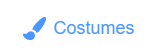 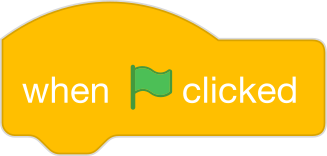 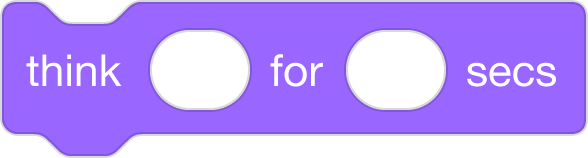 Which one of these is the start block?
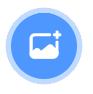 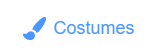 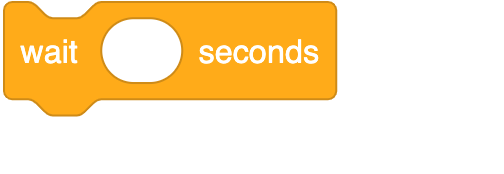 Which one of these is the wait block?
True
False
Is the think block purple?
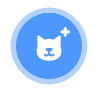 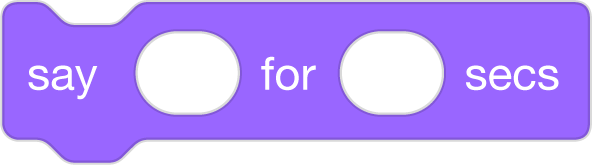 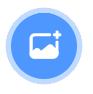 Which one of these is the choose a sprite block?
Is the move block colored yellow, purple, or blue?
yellow
purple
blue
Which block allows you to switch to a new costume?
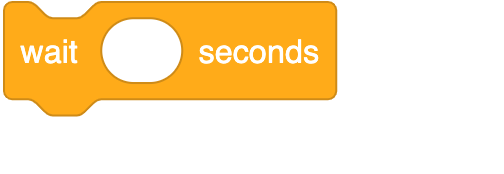 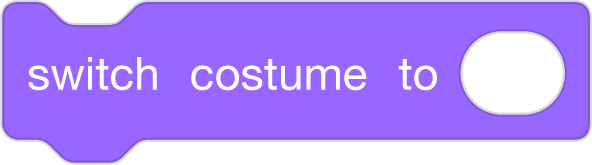 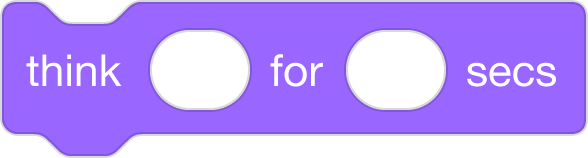 [Speaker Notes: In a moment, your teacher will share the slide deck with you and you will see a screen like this. You will drag the blue box to the correct answer. You may also want to navigate to Scratch on your device if you can’t remember how to do some of these things in Scratch. Once you are done, we will go over the answers together!

Acknowledgments: Adapted from CS+Fables]
Student slides
Lesson 5
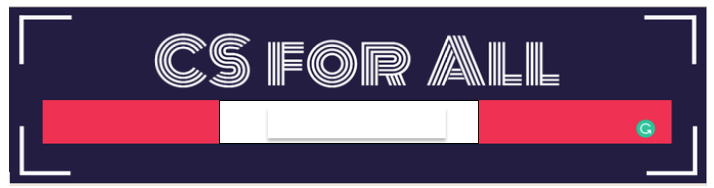 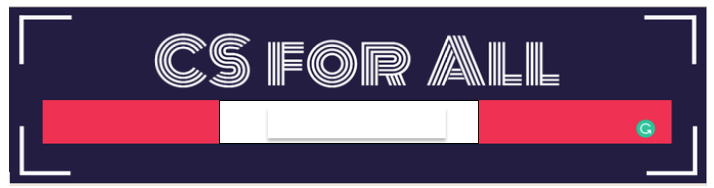 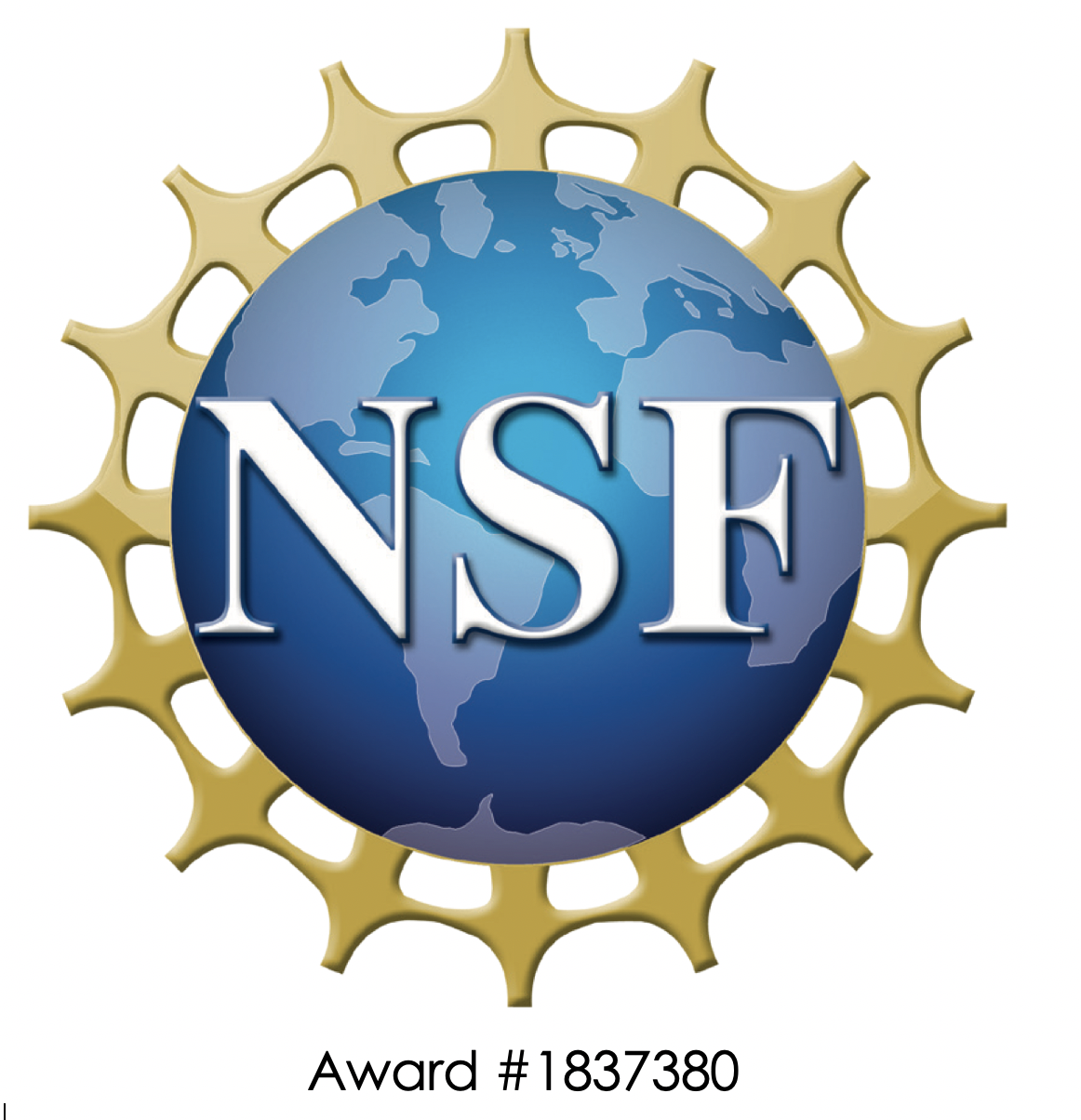 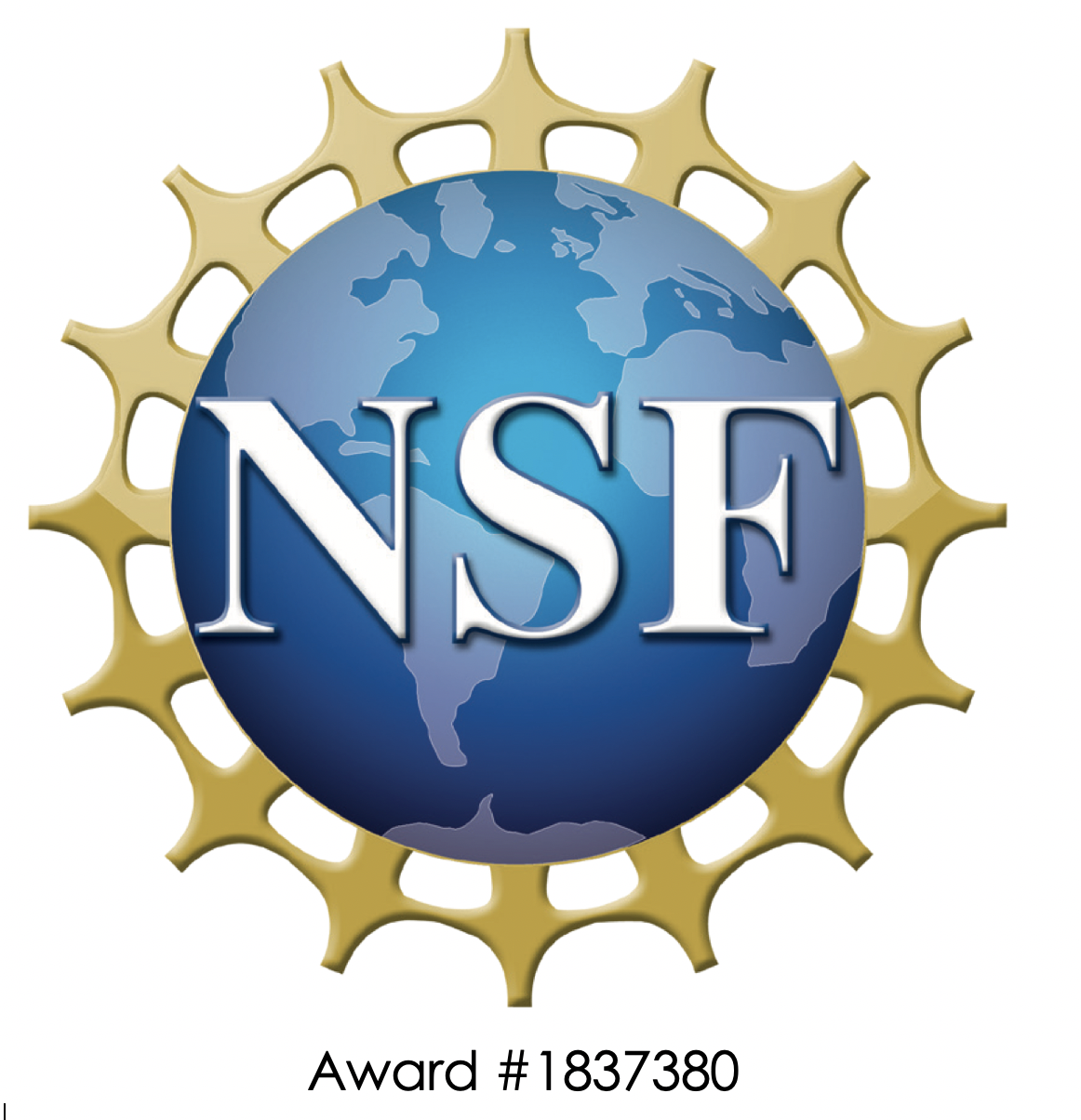 Lesson created by the GMU-ODU CSforAll Team. For more information about 
this lesson and our CSforAll initiative, contact Dr. Amy Hutchison at ahutchi9@gmu.edu
Lesson created by the GMU-ODU CSforAll Team. For more information about 
this lesson and our CSforAll initiative, contact Dr. Amy Hutchison at ahutchi9@gmu.edu
Optional Debugging Activity
ASSISTANCE NEEDED! CAN YOU DEBUG THESE CODING PROJECTS?
In this activity, you will examine the problem and find a solution for each of the debugging challenges
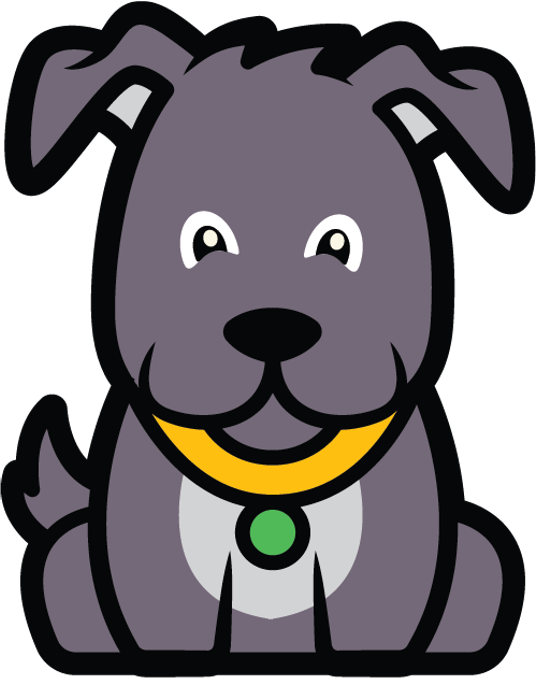 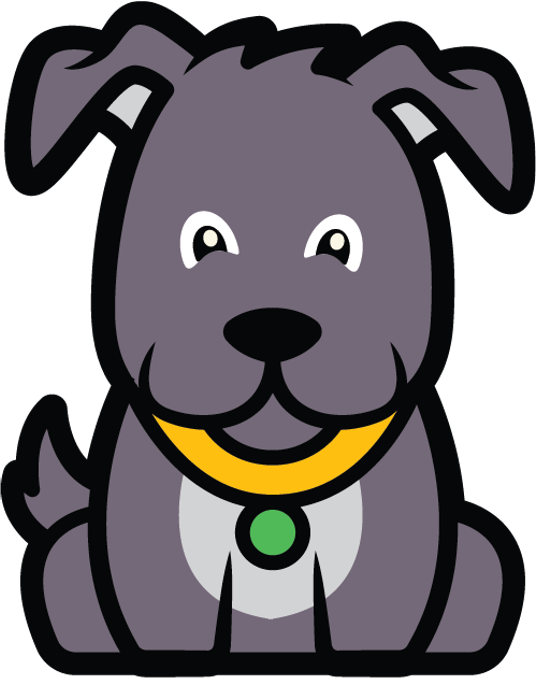 Tips
There are often multiple solutions to a problem.
Make a list of possible bugs in the program.
Break the program into smaller, manageable pieces.
Test the program out first to identify the problem.
Keep track of your work! This can be a useful reminder of what you have already tried and point you toward what to try next.
Share and compare your problem finding and problem solving approaches with a neighbor until you find something that works for you!
[Speaker Notes: Adopted from Debug it! And Scratch debugging strategies]
Debugging Challenge 1:
To debug, download the .sb3 file from the following link: https://bit.ly/3RcpLyo
Next, go to the following CS First Scratch Link: https://bit.ly/3PexYzB
Click Sign in and Choose “I’m a student”
Click “File” menu and Choose “Load from your computer”
Now you can start debugging!!! Have fun!!!
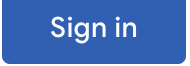 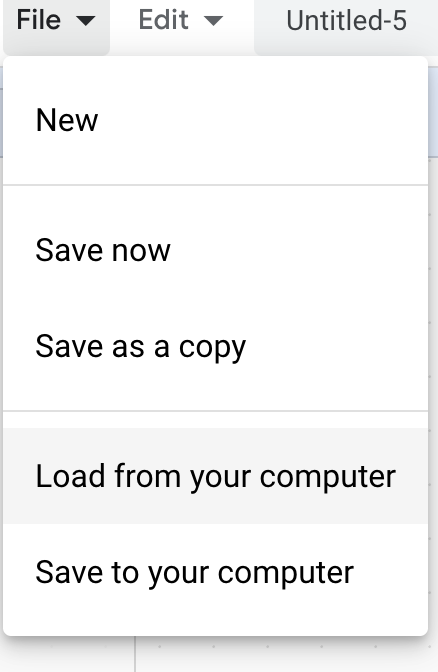 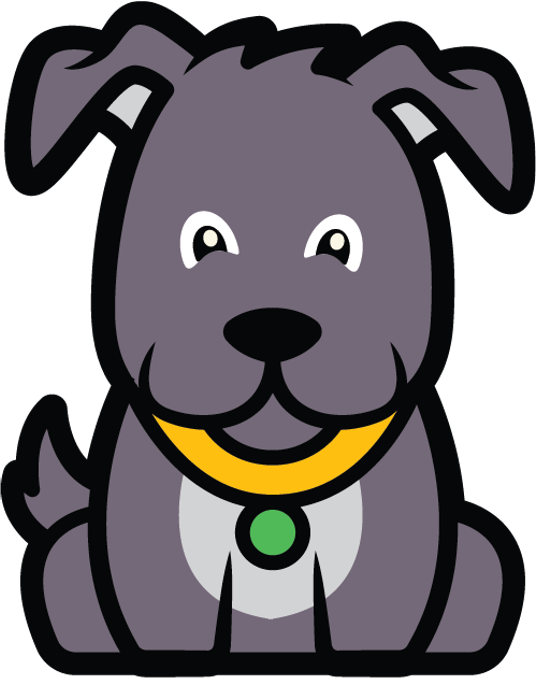 Challenge: In this project, when the green flag is clicked, firstly Coco should say ‘’Hello, World! I'm Coco." in a speech bubble and next Pascal should say "Hello, World! I'm Pascal." in a speech bubble. However, both Coco and Pascal's speech bubbles appear at the same time. How can we debug this?
[Speaker Notes: https://drive.google.com/uc?id=101Dm_z5Q4ey2P-jLWdat31g_4bLJcXDR&export=download]
Debugging Challenge 1 Answer Key
After you have tried to debug this challenge, check out this project for a sample solution using https://bit.ly/3Lm6Ey7
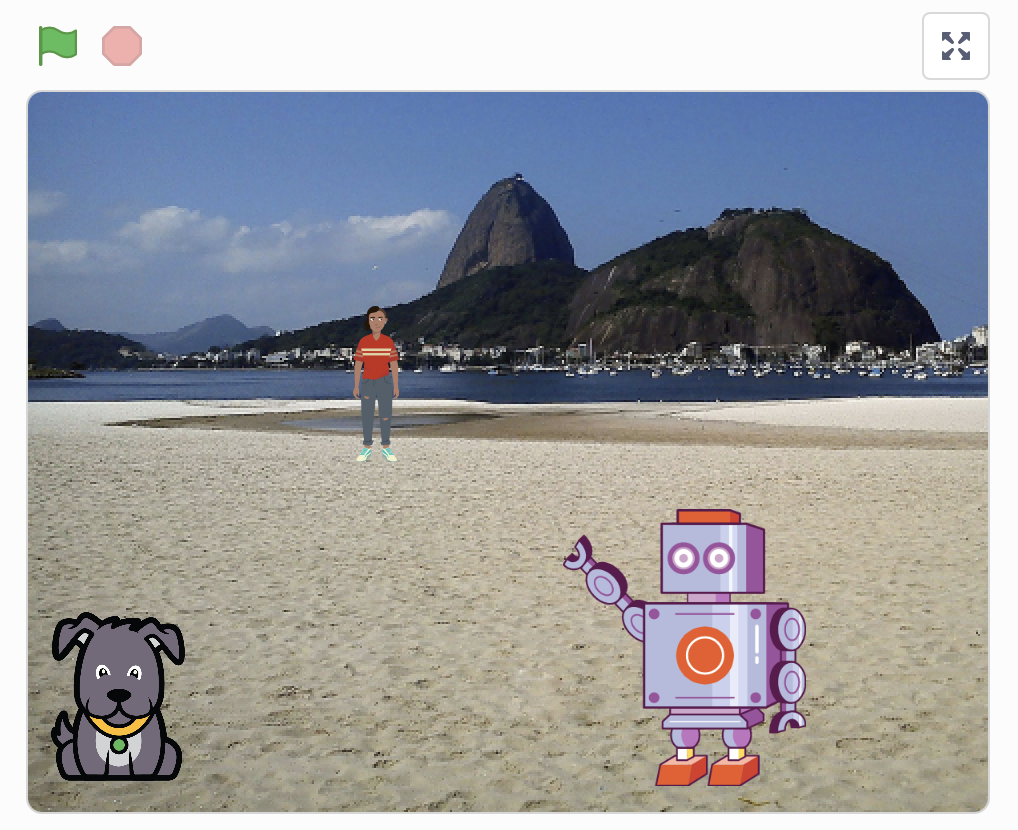 Possible Solution:
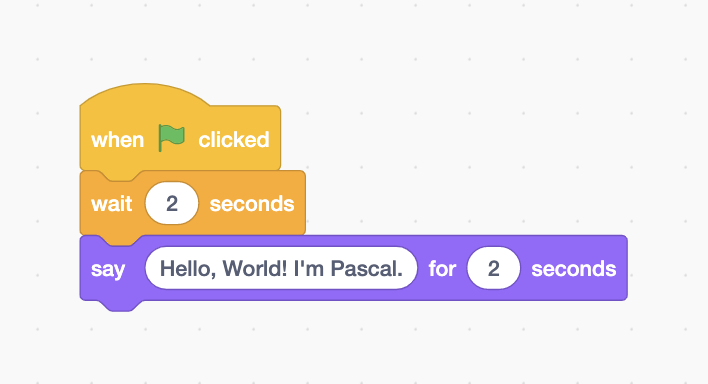 Debugging Challenge 2:
To debug, download the .sb3 file from the following link: https://bit.ly/460mk1Y

Next, go to the following CS First Scratch Link: https://bit.ly/3PexYzB
Click Sign in and Choose “I’m a student”
Click “File” menu and Choose “Load from your computer”
Now you can start debugging!!! Have fun!!!
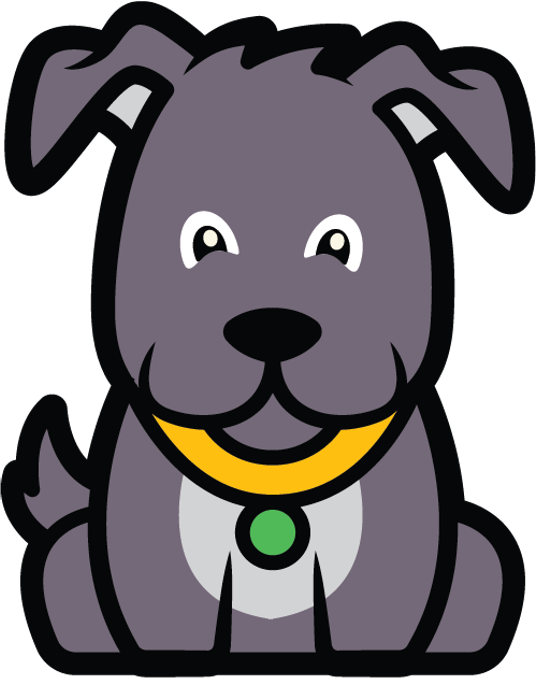 Challenge: In this project, when the green flag is clicked, Coco firstly should say ‘’Woof! Woof!" in a speech bubble and next as a sound. But the sound happens before the speech bubble- and Coco only makes one ‘Woof!’ sound! How can we debug this?
[Speaker Notes: https://drive.google.com/file/d/1fq0EiEv5HhEhYSBLjXUyWVfoFNLPU9b5/view?usp=sharing

https://drive.google.com/uc?id=1fq0EiEv5HhEhYSBLjXUyWVfoFNLPU9b5&export=download


https://bit.ly/460mk1Y]
Debugging Challenge 2 Answer Key
After you have tried to debug this challenge, check out this project for a sample solution using https://bit.ly/3RriBGq
Possible Solution:
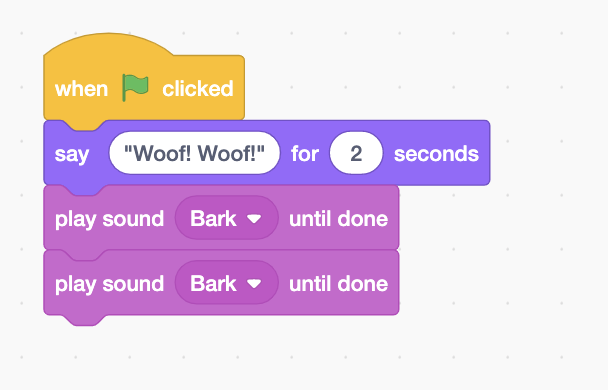 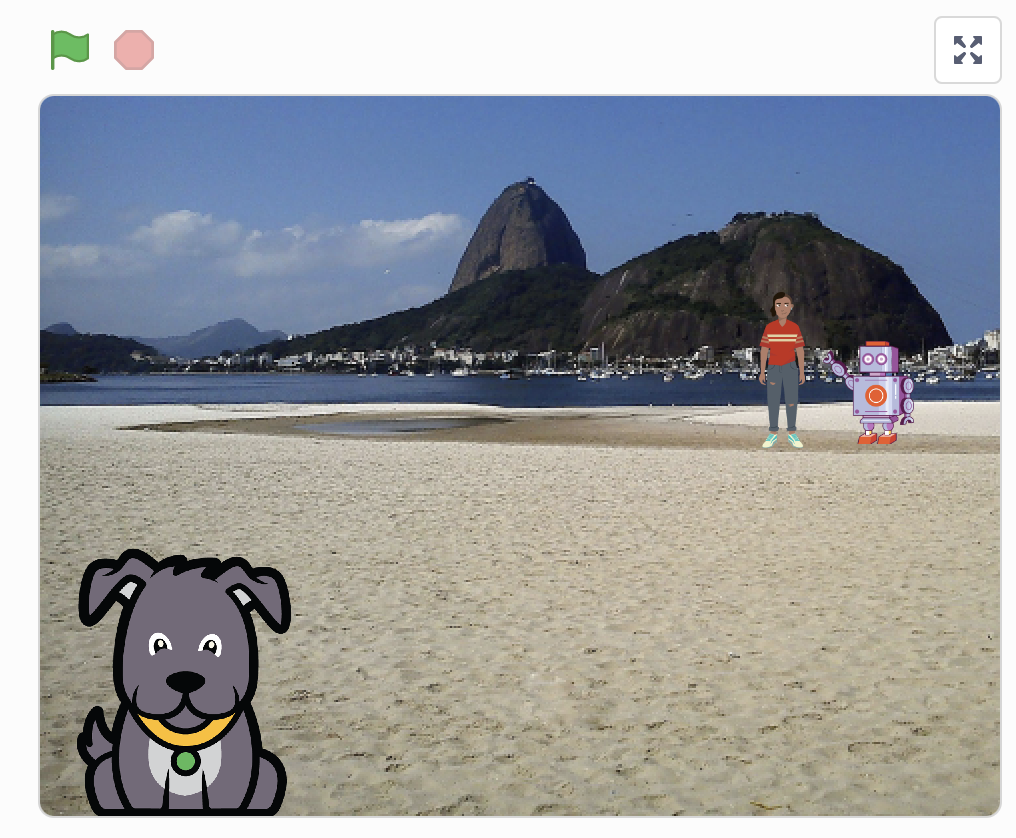 [Speaker Notes: https://drive.google.com/file/d/1TyH_8Q3-0yiFlIkQov59p_TlgqKcrmMN/view?usp=sharing

https://drive.google.com/uc?id=1TyH_8Q3-0yiFlIkQov59p_TlgqKcrmMN&export=download

https://bit.ly/3RriBGq]
Debugging Challenge 3:
To debug, download the .sb3 file from the following link: https://bit.ly/3RfWliX 
Next, go to the following CS First Scratch Link: https://bit.ly/3PexYzB
Click Sign in and Choose “I’m a student”
Click “File” menu and Choose “Load from your computer”
Now you can start debugging!!! Have fun!!!
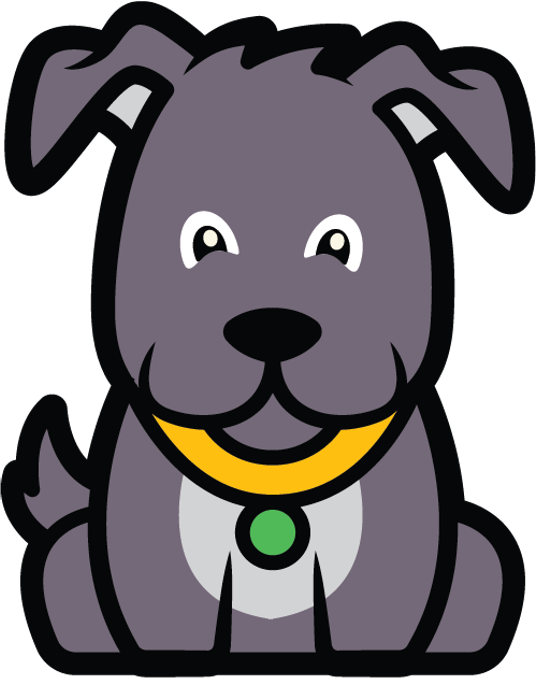 Challenge: When the green flag is clicked, both Coco and Pascal should respond to Pearl and say "Hi, Pearl!". But only Pascal responds and says "Hi, Pearl!". How do we fix the program?
[Speaker Notes: https://drive.google.com/file/d/1Wx4EdU4qF_y7CAPnmUP86OepZeCY5a1O/view?usp=sharing

https://drive.google.com/uc?id=1Wx4EdU4qF_y7CAPnmUP86OepZeCY5a1O&export=download

https://bit.ly/3RfWliX]
Debugging Challenge 3 Answer Key
After you have tried to debug this challenge, check out this project for a sample solution using https://bit.ly/3RmSlNw
Possible Solution:
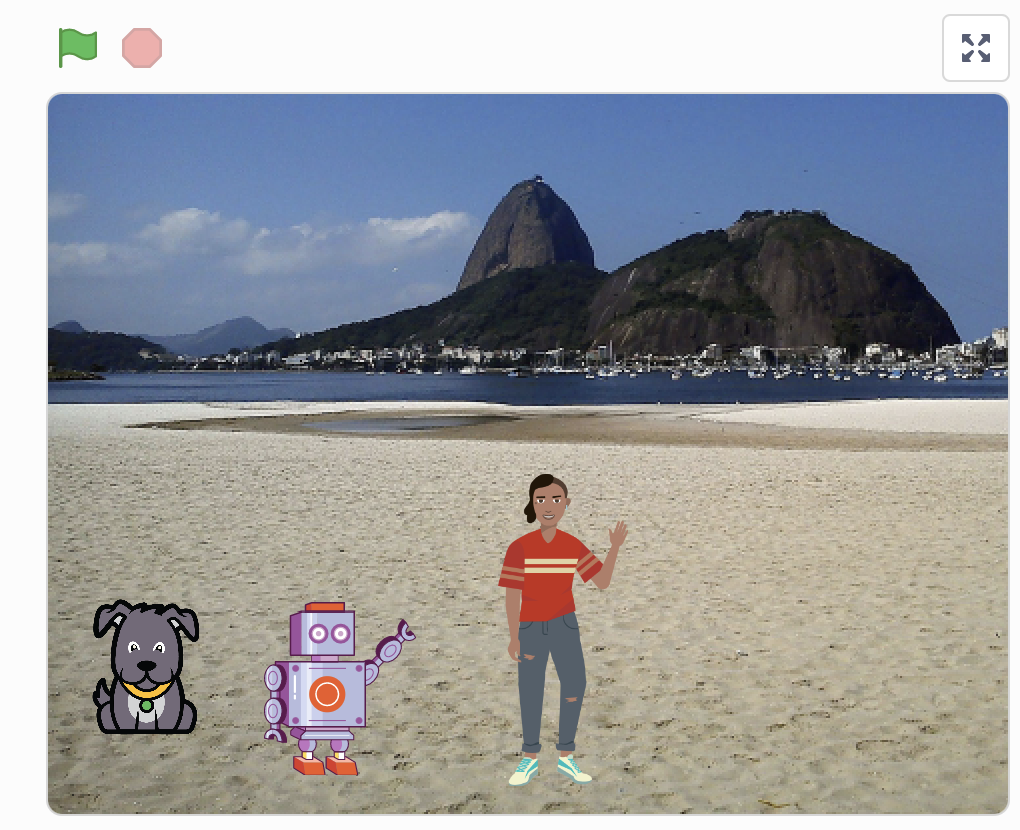 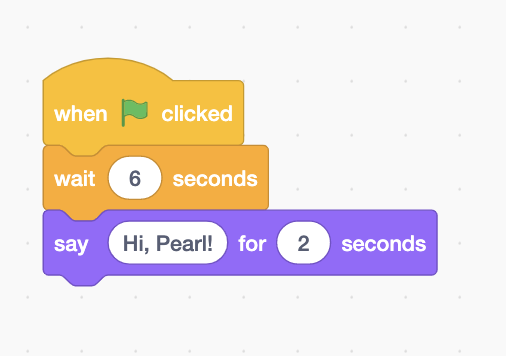 [Speaker Notes: https://drive.google.com/file/d/1yCUpHkIS0JDOAN860UF0LwgWZheCzlAK/view?usp=sharing

https://drive.google.com/uc?id=1yCUpHkIS0JDOAN860UF0LwgWZheCzlAK&export=download

https://bit.ly/3RmSlNw]
Debugging Challenge 4 - Bonus
To debug, visit the following link: https://bit.ly/3HI5NmX

Next, click on
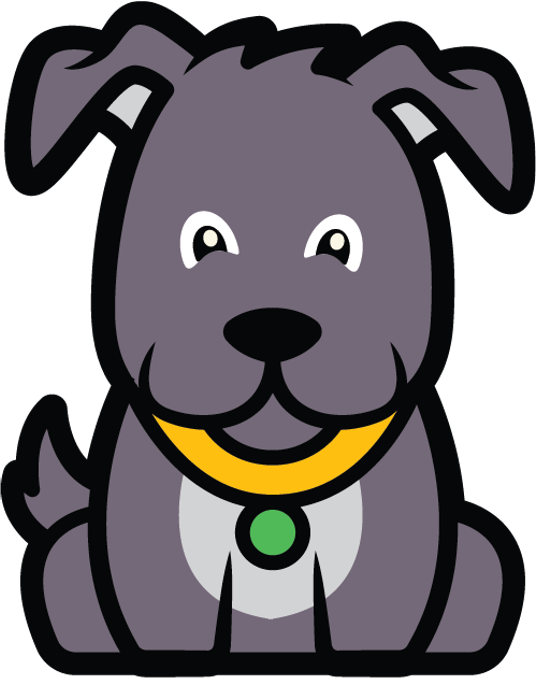 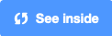 Challenge: When green flag is clicked, Coco should start on top of bed. Can you reset?
Bonus Debugging Challenge 4 Answer Key
After you have tried to debug this challenge, check out this project for a sample solution using https://bit.ly/32Ti2yu
Possible Solution:
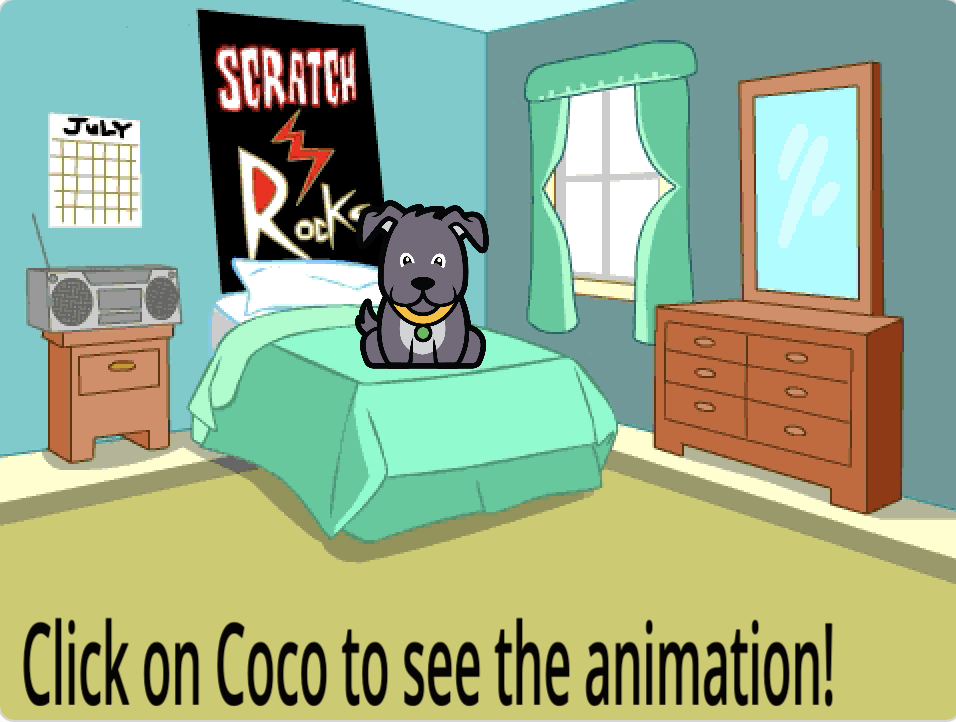 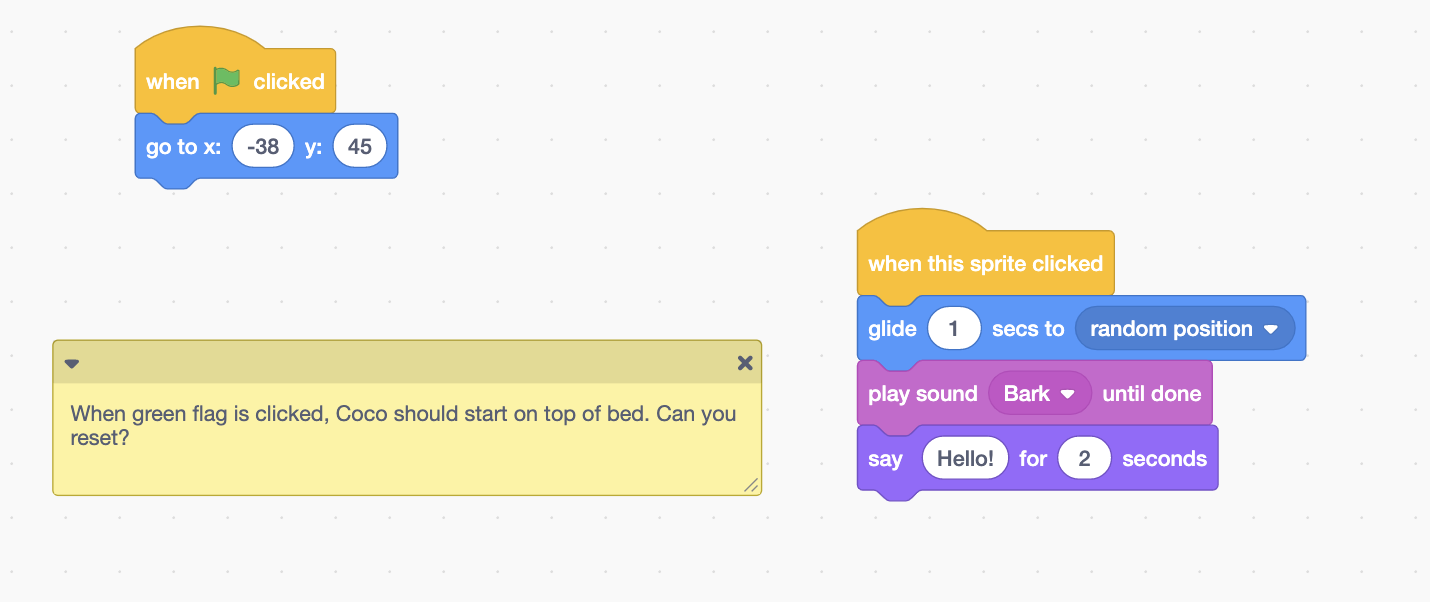 Debugging Challenge 5: Bonus
To debug, visit the following link: https://bit.ly/3qPnaLT

Next, click on
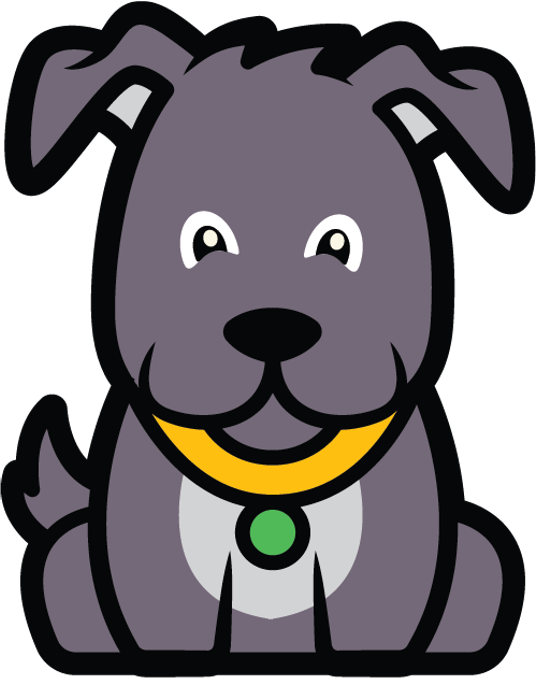 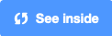 Challenge:
(1) I do not want Coco to think, "Hello! I'm Coco. " I want Coco to say, "Hi, my name is Coco."
(2) I do not want Coco to move 200 steps. I want Coco to move 100 steps.
(3) Also, I want Coco to go back to the center of the stage when I click the green flag.
(4) Also, I do not want Coco to meow, I want Coco to bark when I click the green flag.

What should I do? Can you help?
Debugging Challenge 5 Answer Key
After you have tried to debug this challenge, check out this project for a sample solution using https:/bit.ly/3zuSHXw
Possible Solution:
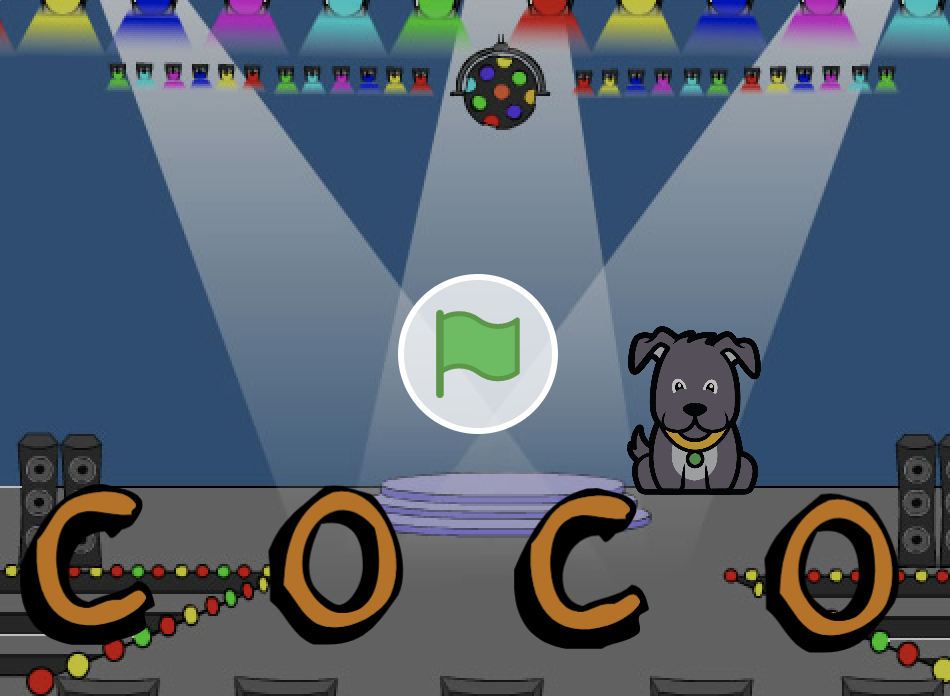 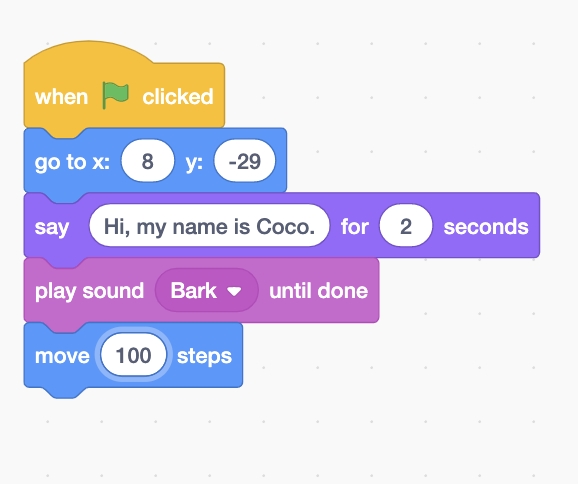 Debugging Challenge 6: Bonus
Hint: Pay attention to “Wait” blocks
To debug, visit the following link: https://bit.ly/3EYeGr4

Next, click on
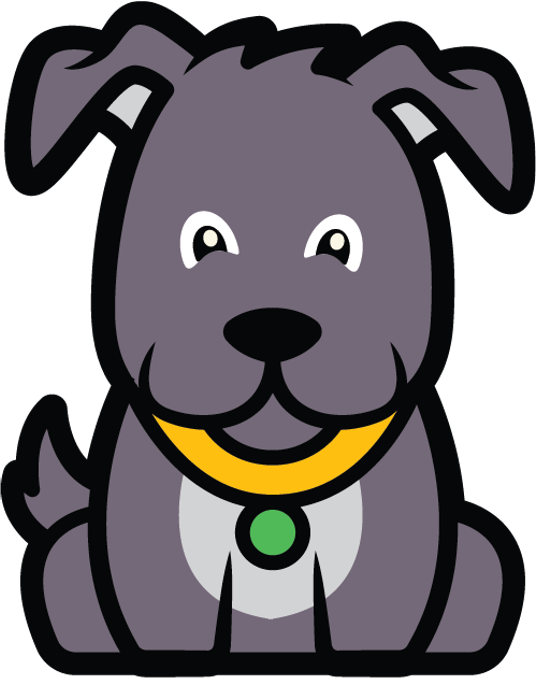 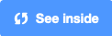 Challenge: In this project, Coco wants to show you a dance. When you click on the green flag, she should do a dance while the dance music plays along with her. However, as soon as she starts to dance she stops but the dance beat continues without her! How can we fix this program?
Bonus Debugging Challenge 6 Answer Key
After you have tried to debug this challenge, check out this project for a sample solution using https://bit.ly/3JDZUZU
Possible Solution:
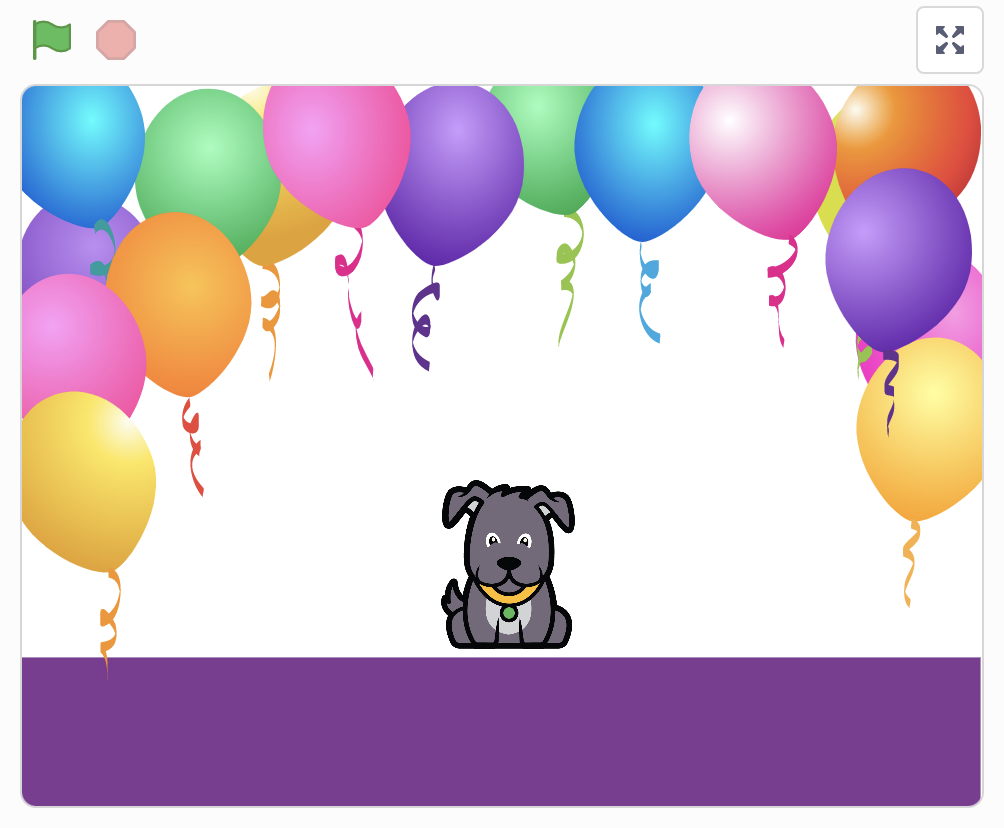 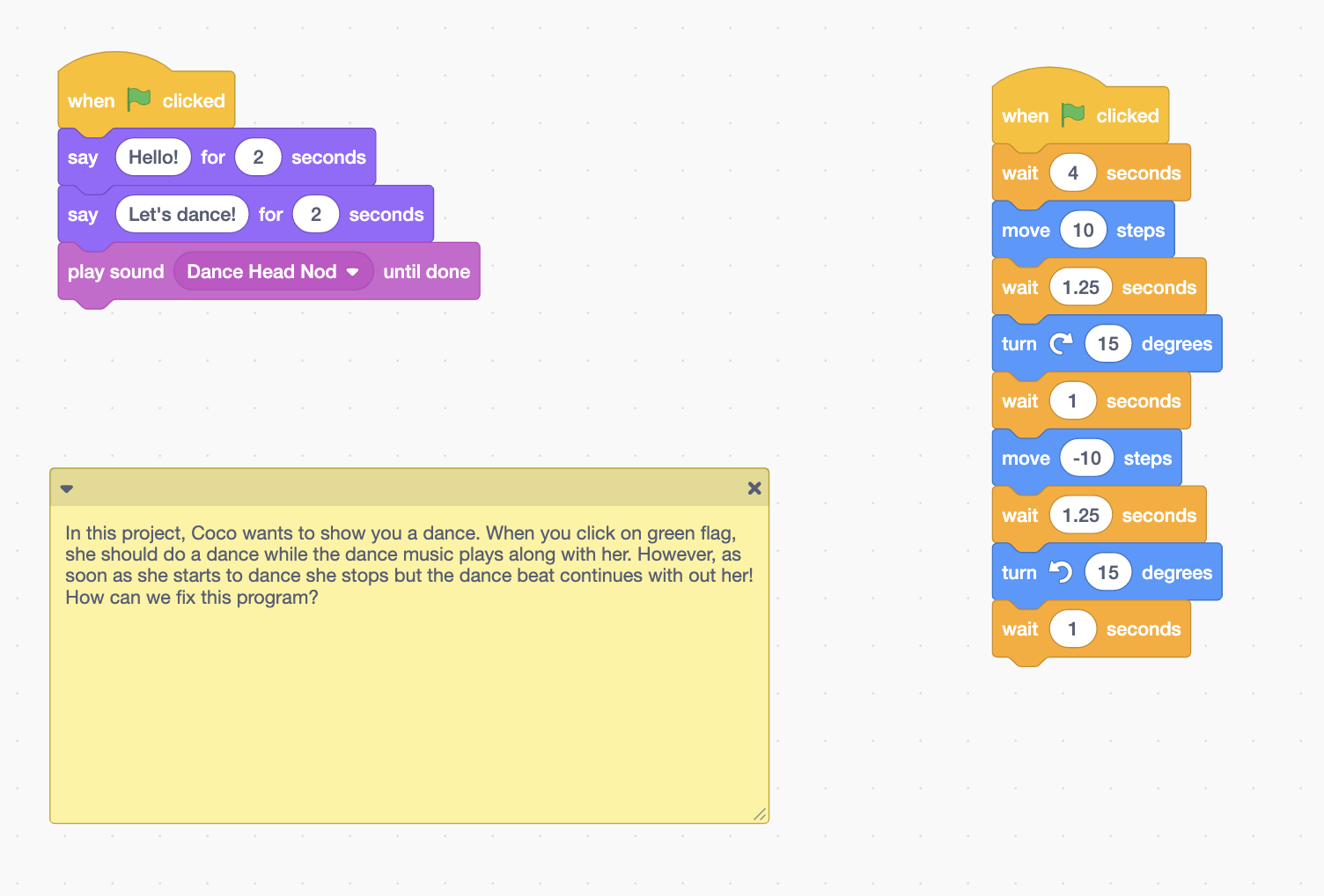 Finished!
Discuss your testing and debugging practices with a partner. Make note of the similarities and differences in your strategies. 
Add code commentary by right clicking on blocks in your scripts. This can help others understand different parts of your program! 
Help a neighbor!
[Speaker Notes: Adopted from Debug it!]
Acknowledgments:
Activities were adapted from ScratchEdTeam and Impact Conectar!